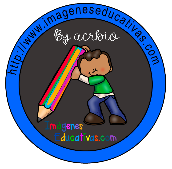 FICHA DESCRIPTIVA DE LA ALUMNA
Nombre:___________________________
Curso___________ Fecha__/__/______
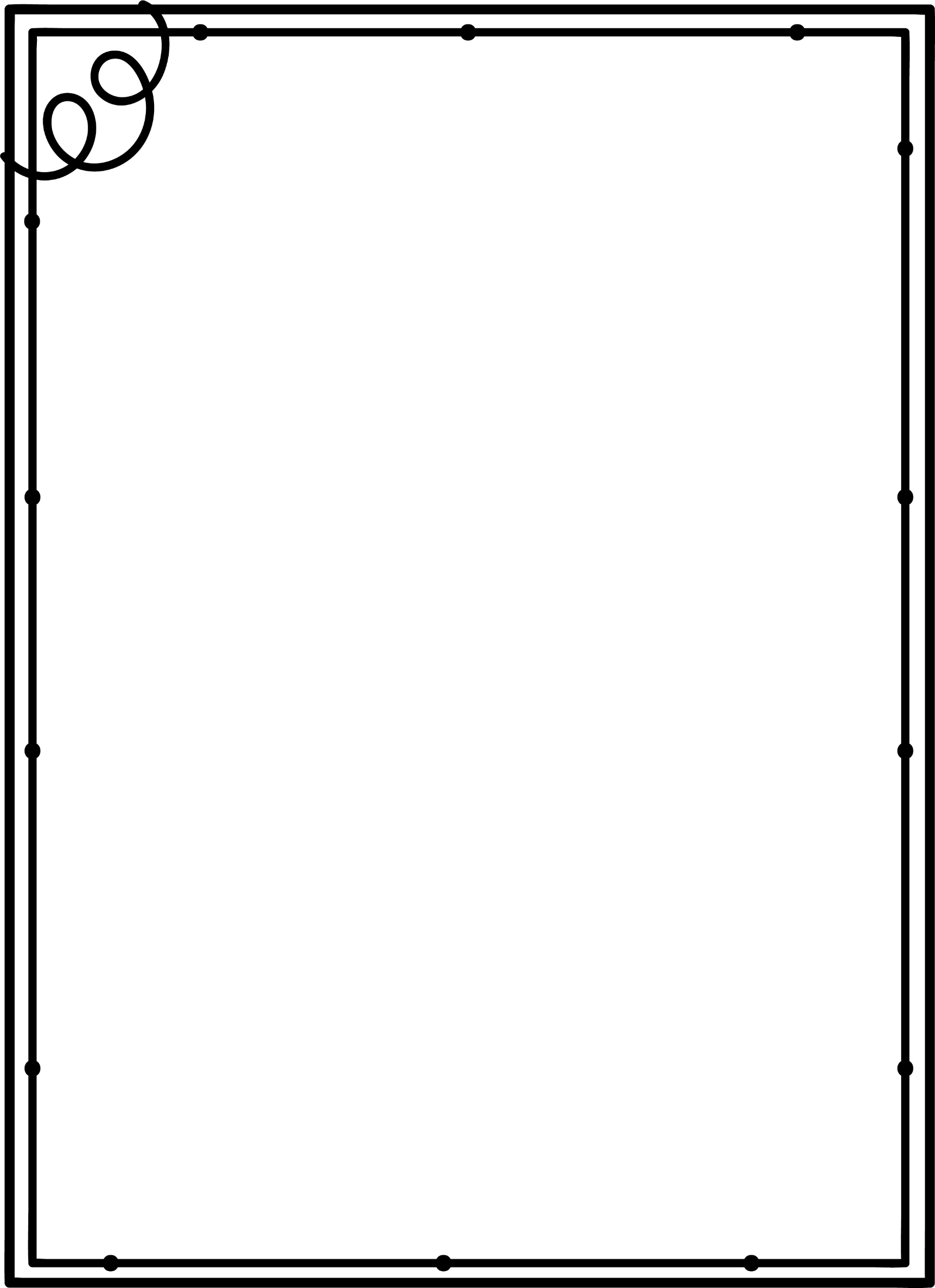 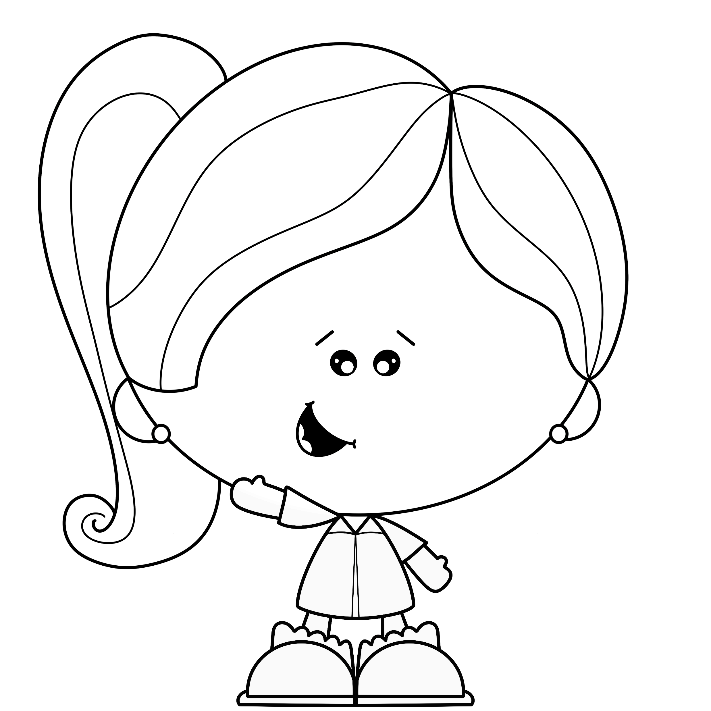 OBSERVACIONES
____________________________________________________________________________
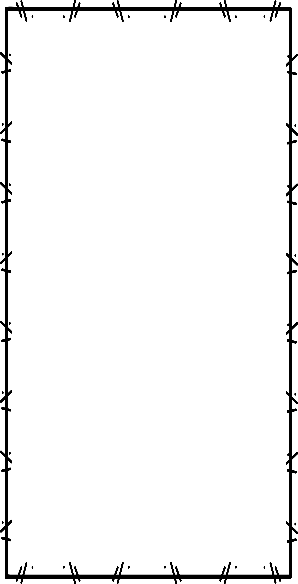 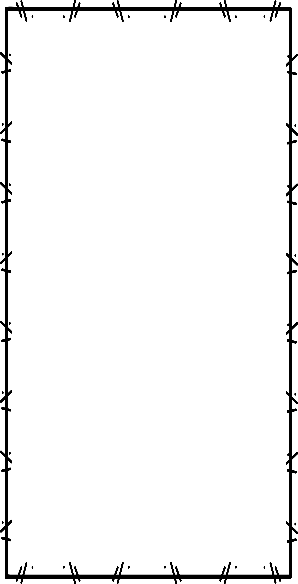 Fortalezas
Oportunidades
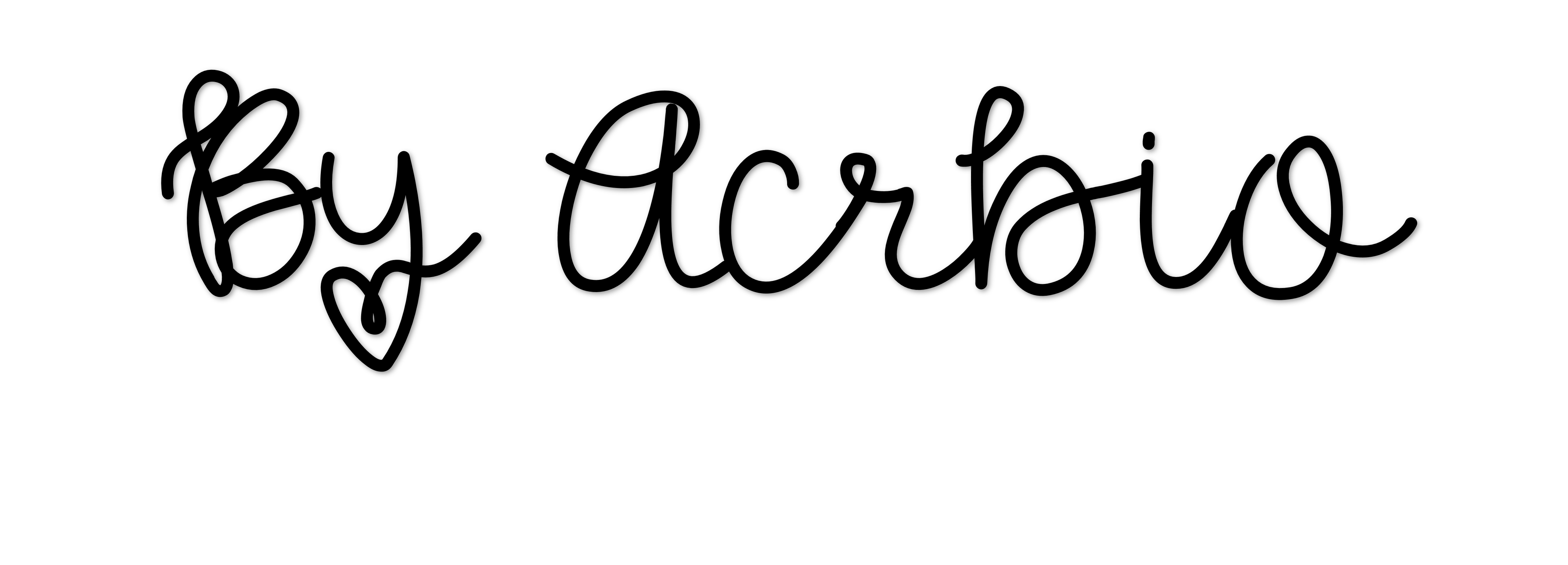 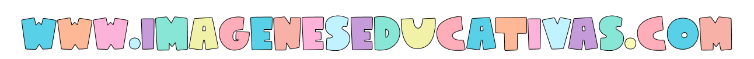 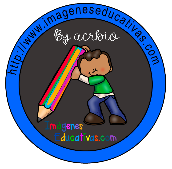 FICHA DESCRIPTIVA DE LA ALUMNA
Nombre:___________________________
Curso___________ Fecha__/__/______
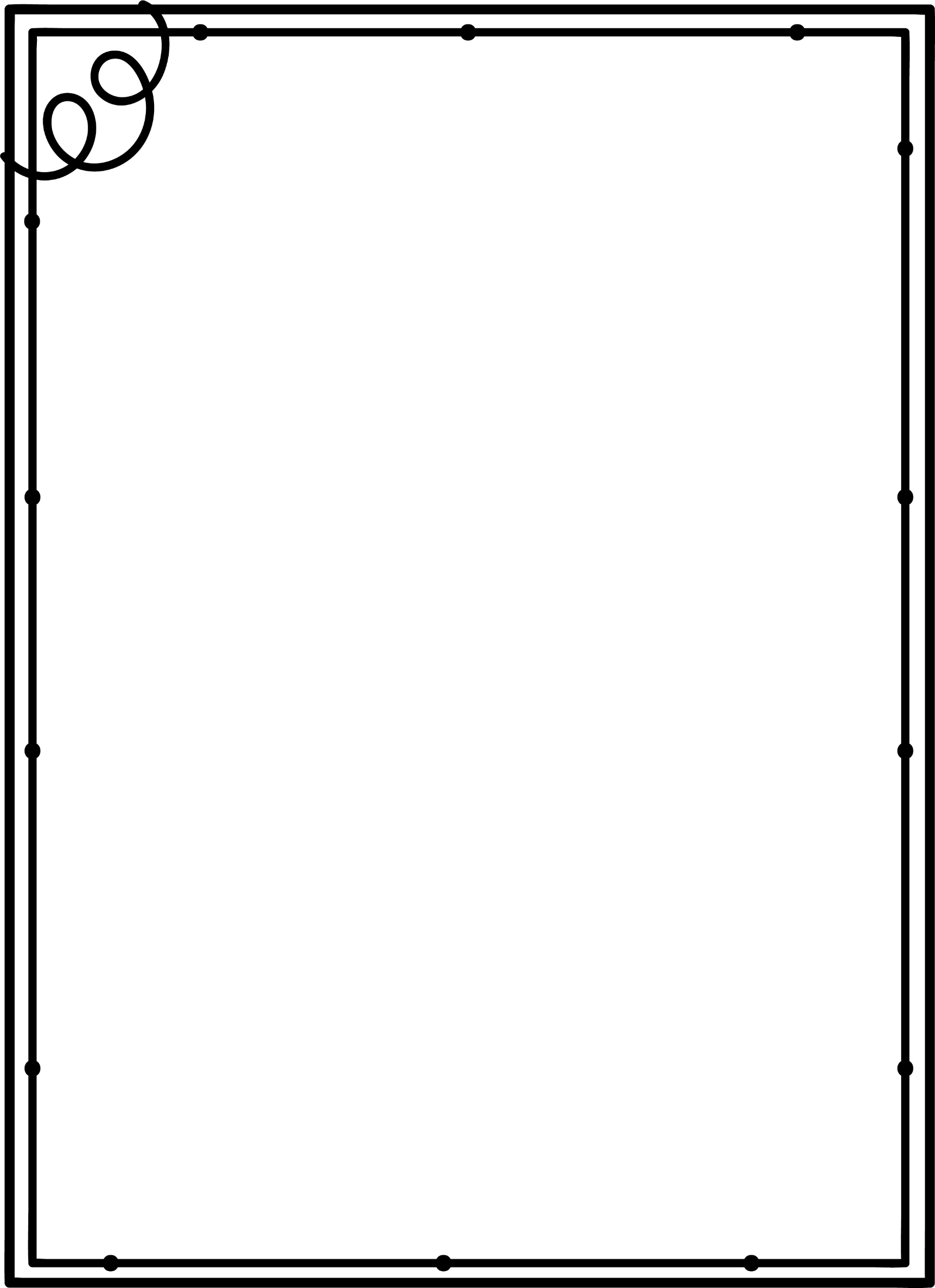 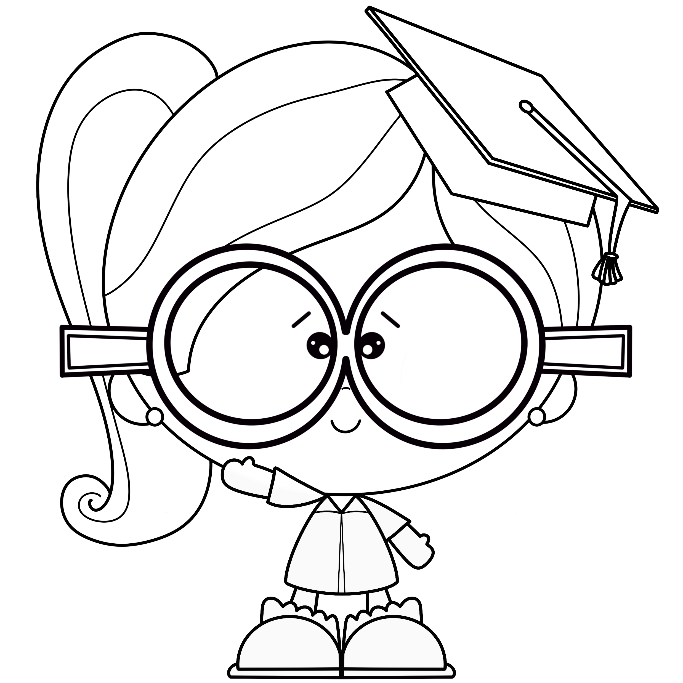 OBSERVACIONES
____________________________________________________________________________
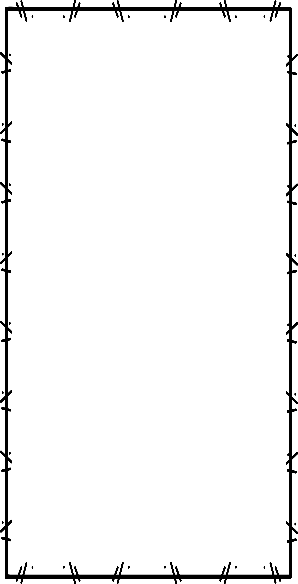 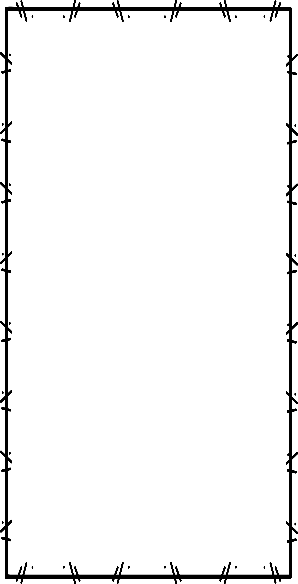 Fortalezas
Oportunidades
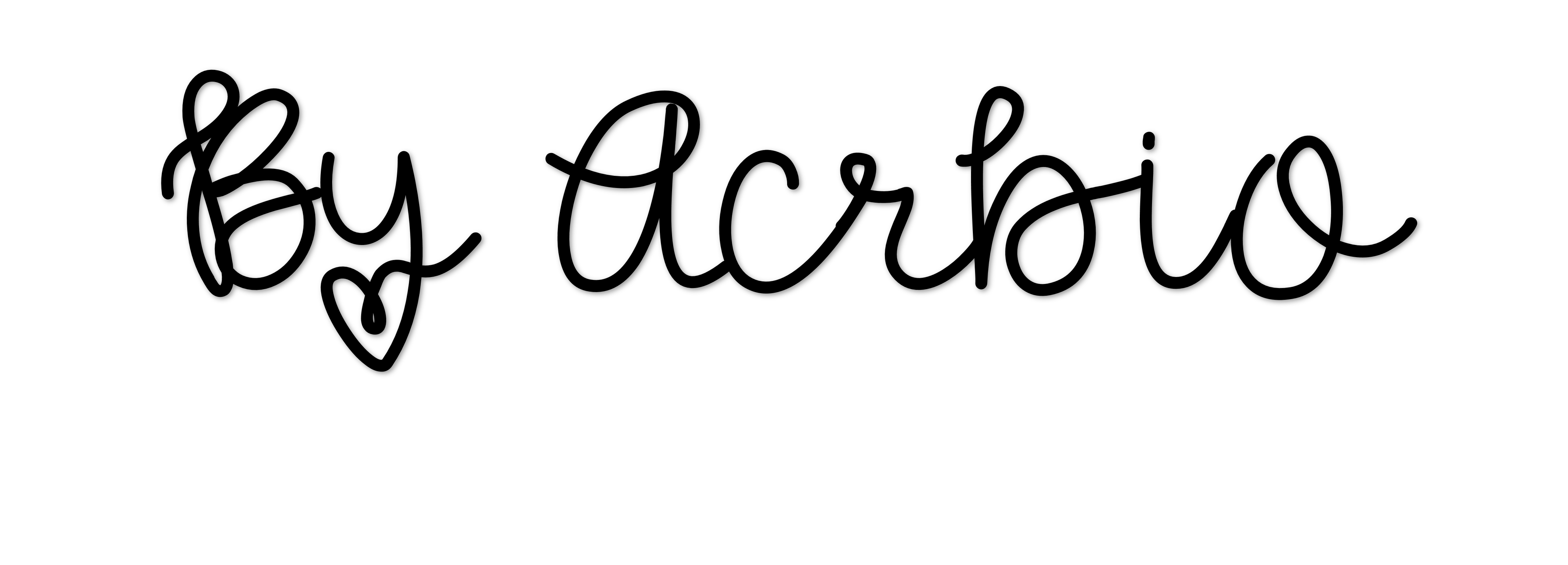 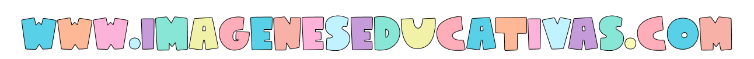 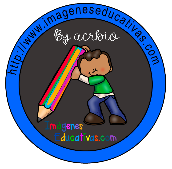 FICHA DESCRIPTIVA DE LA ALUMNA
Nombre:___________________________
Curso___________ Fecha__/__/______
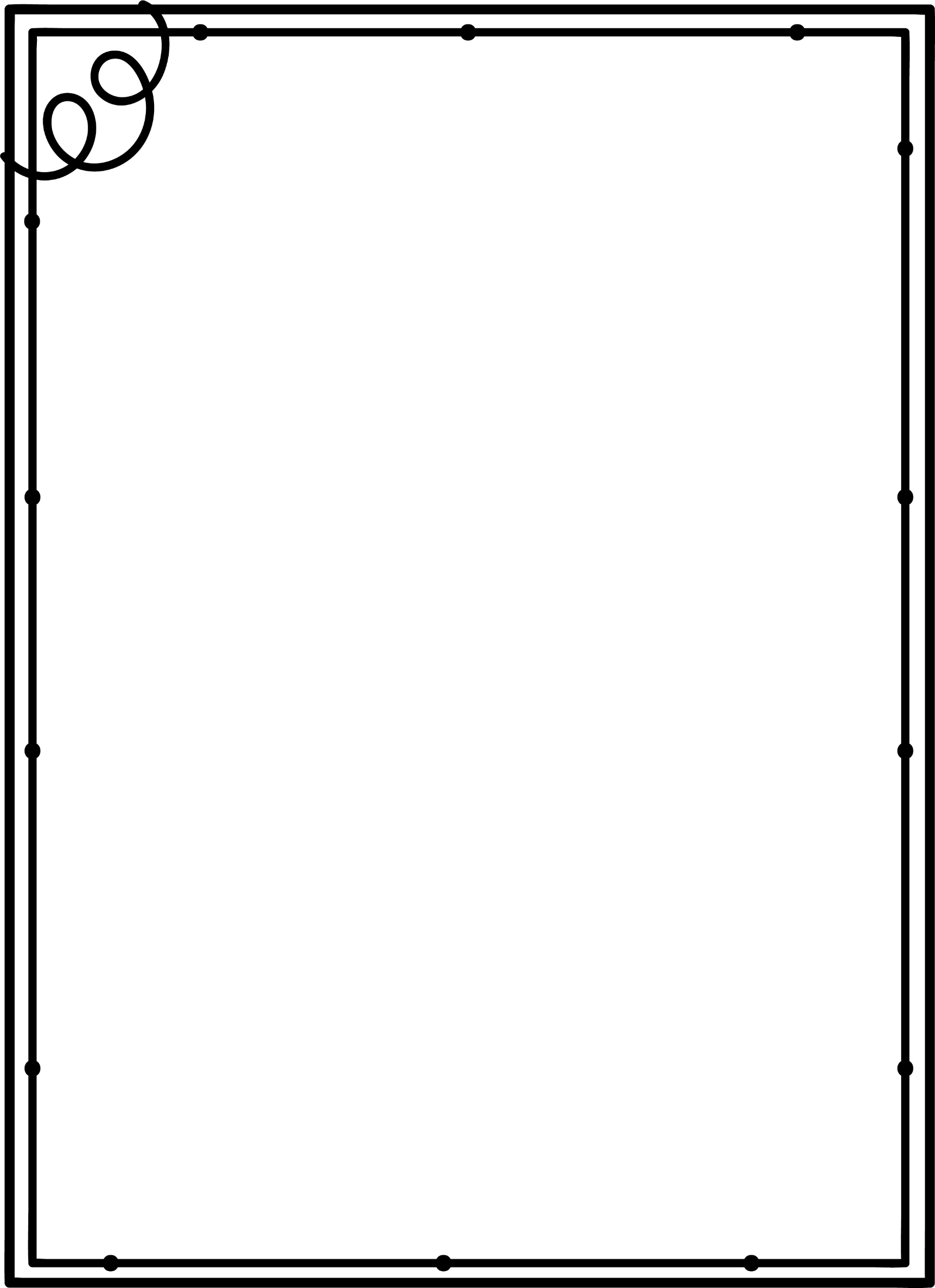 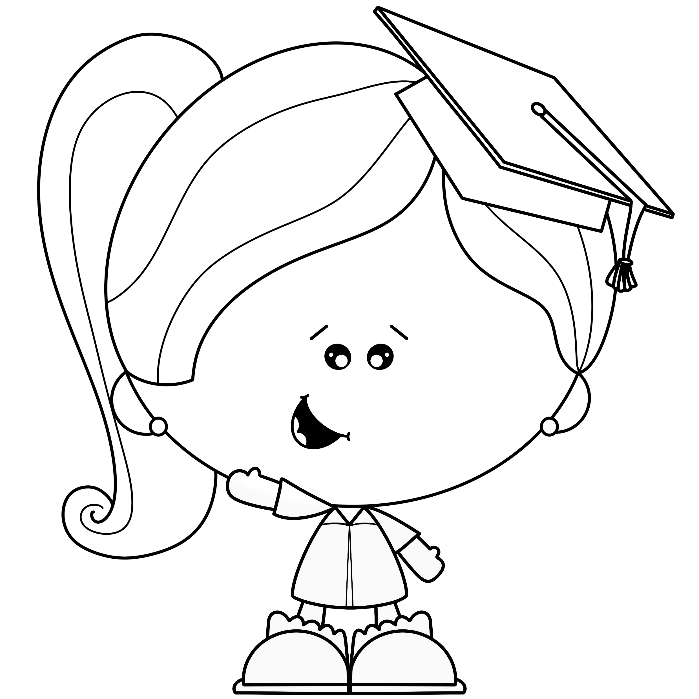 OBSERVACIONES
____________________________________________________________________________
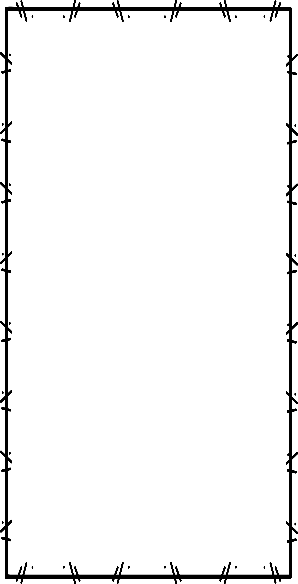 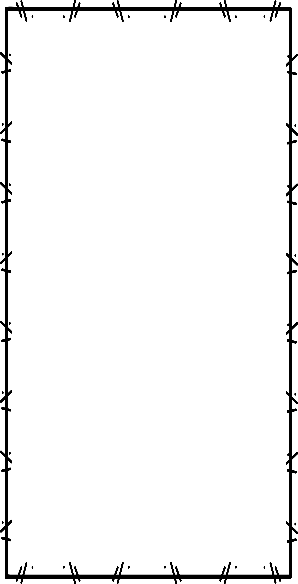 Fortalezas
Oportunidades
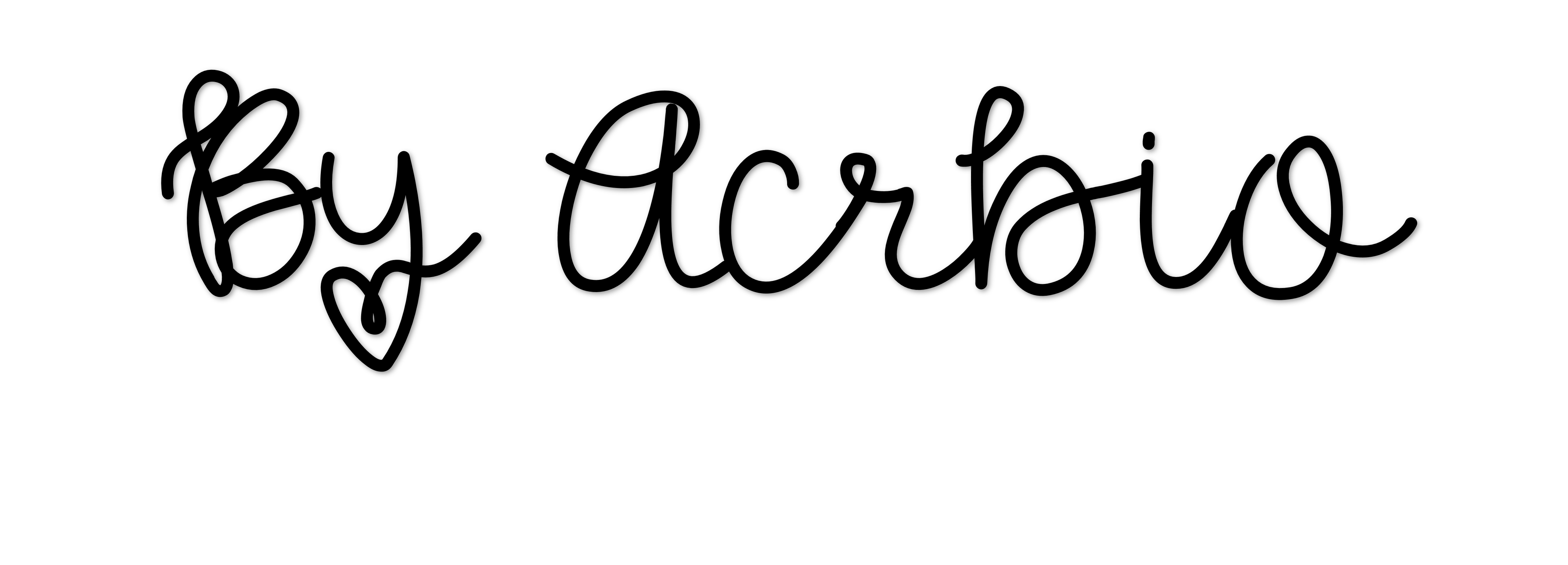 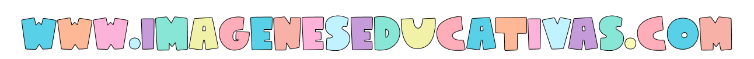 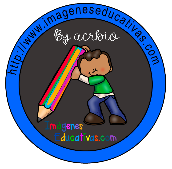 FICHA DESCRIPTIVA DE LA ALUMNA
Nombre:___________________________
Curso___________ Fecha__/__/______
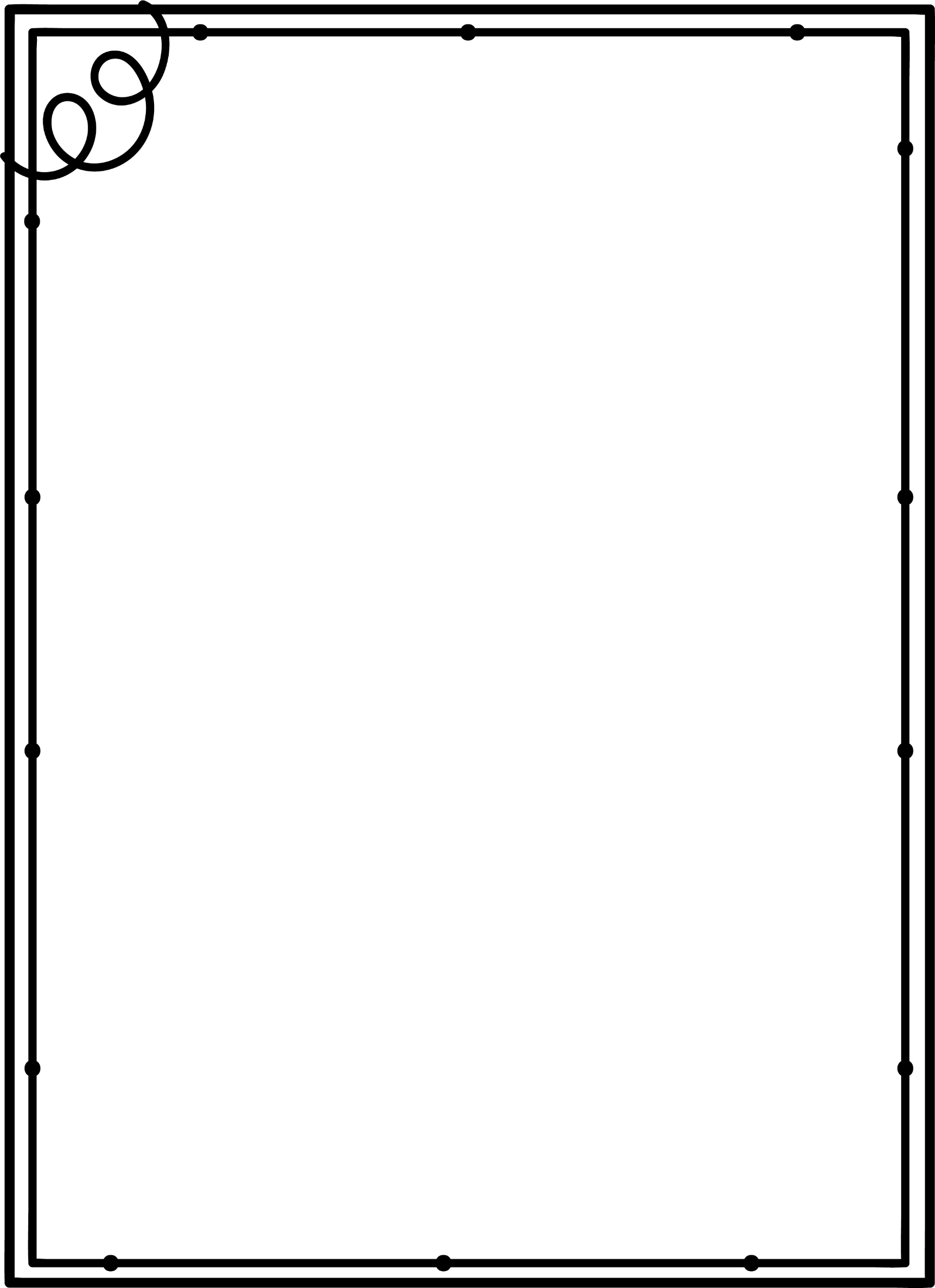 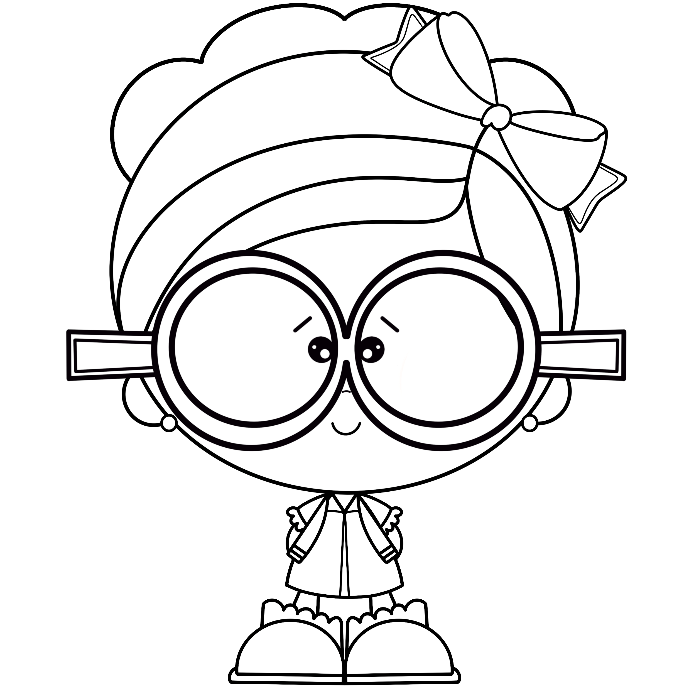 OBSERVACIONES
____________________________________________________________________________
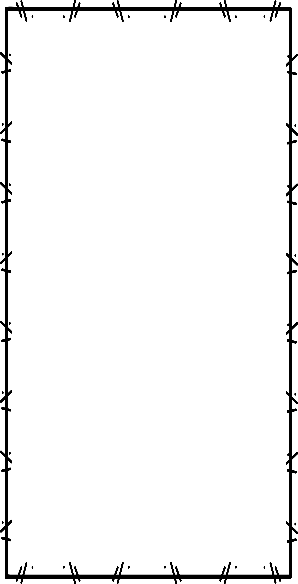 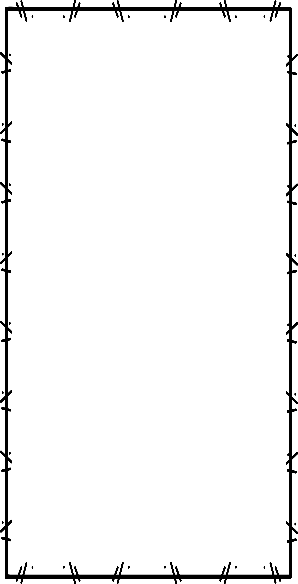 Fortalezas
Oportunidades
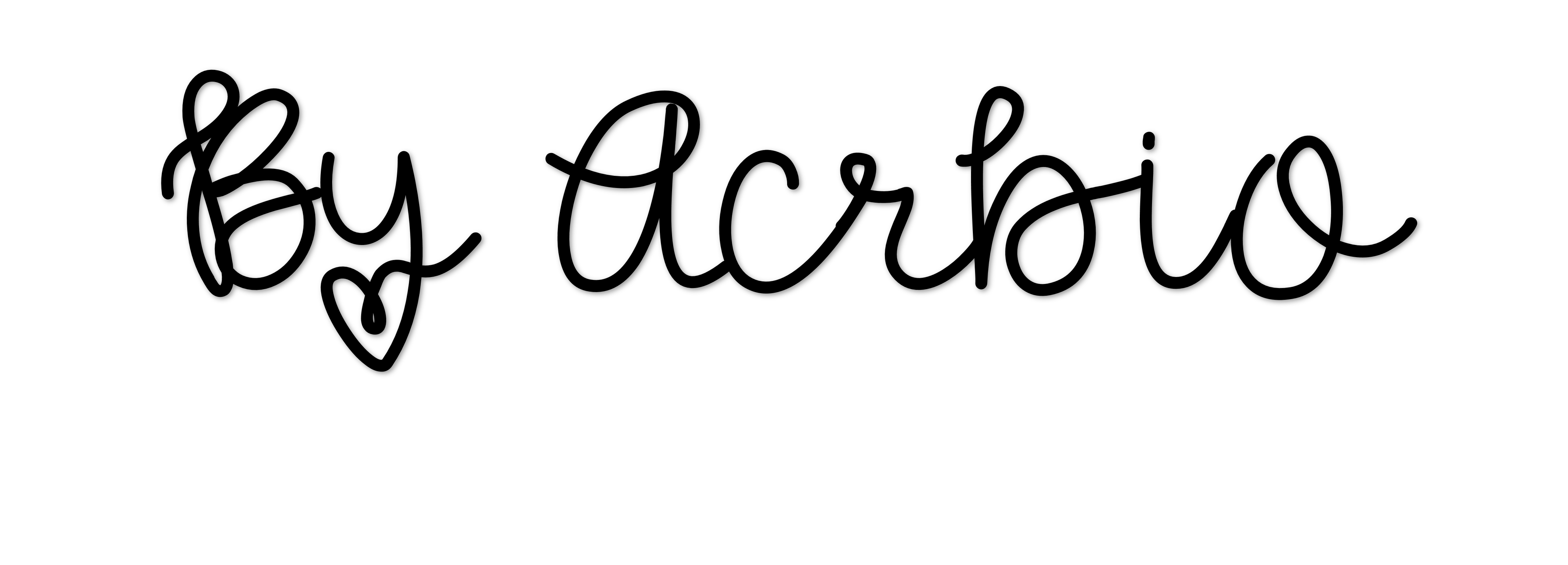 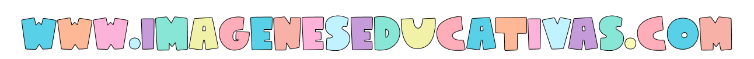 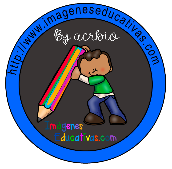 FICHA DESCRIPTIVA DE LA ALUMNA
Nombre:___________________________
Curso___________ Fecha__/__/______
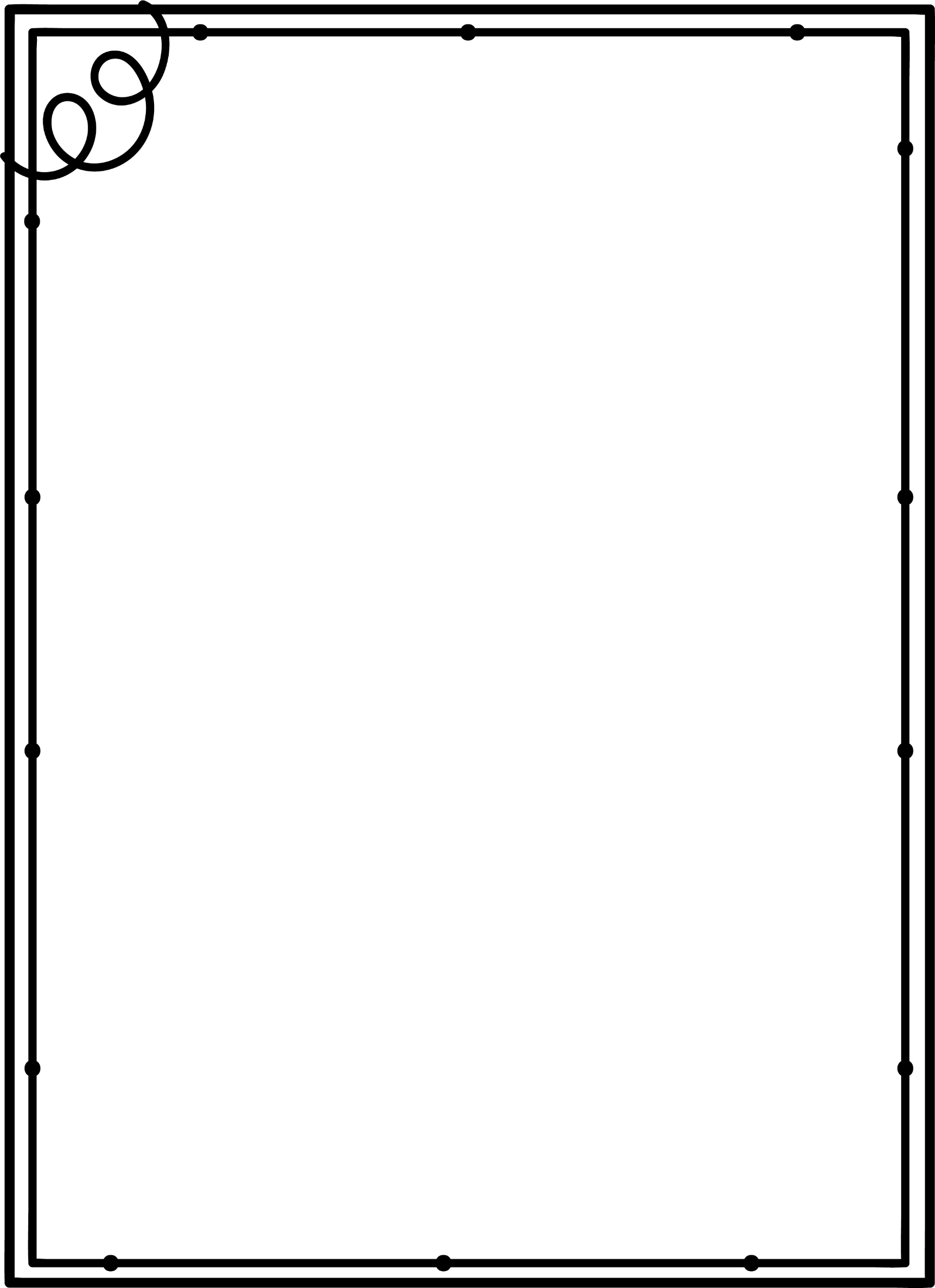 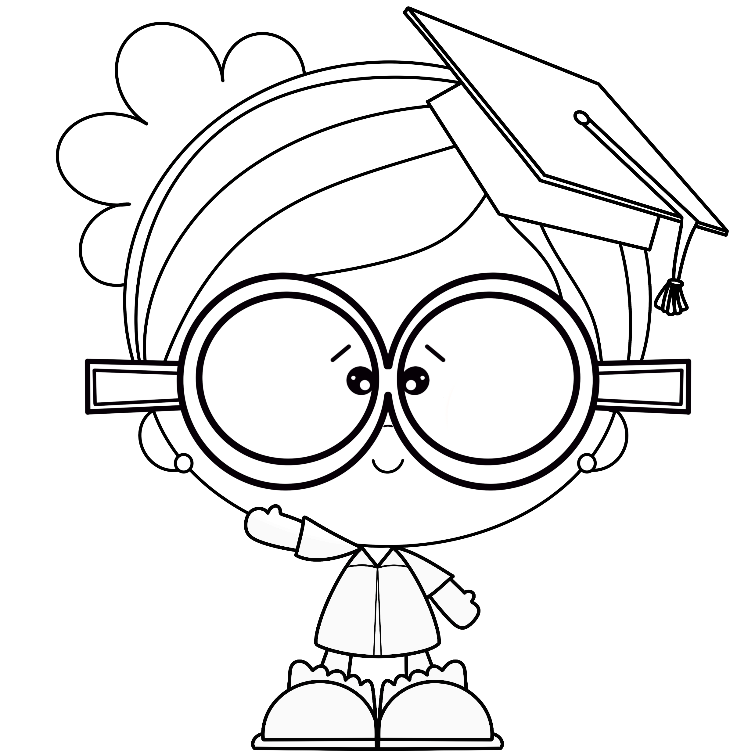 OBSERVACIONES
____________________________________________________________________________
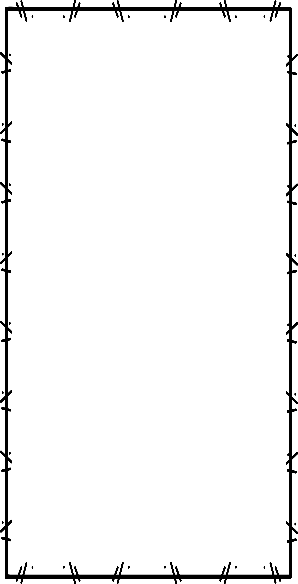 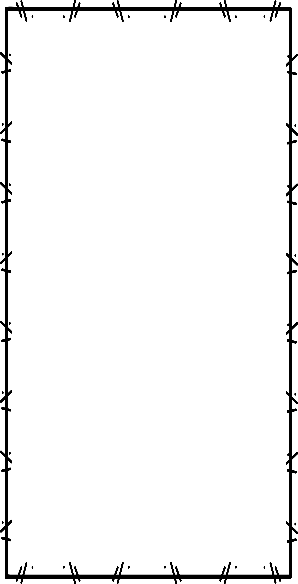 Fortalezas
Oportunidades
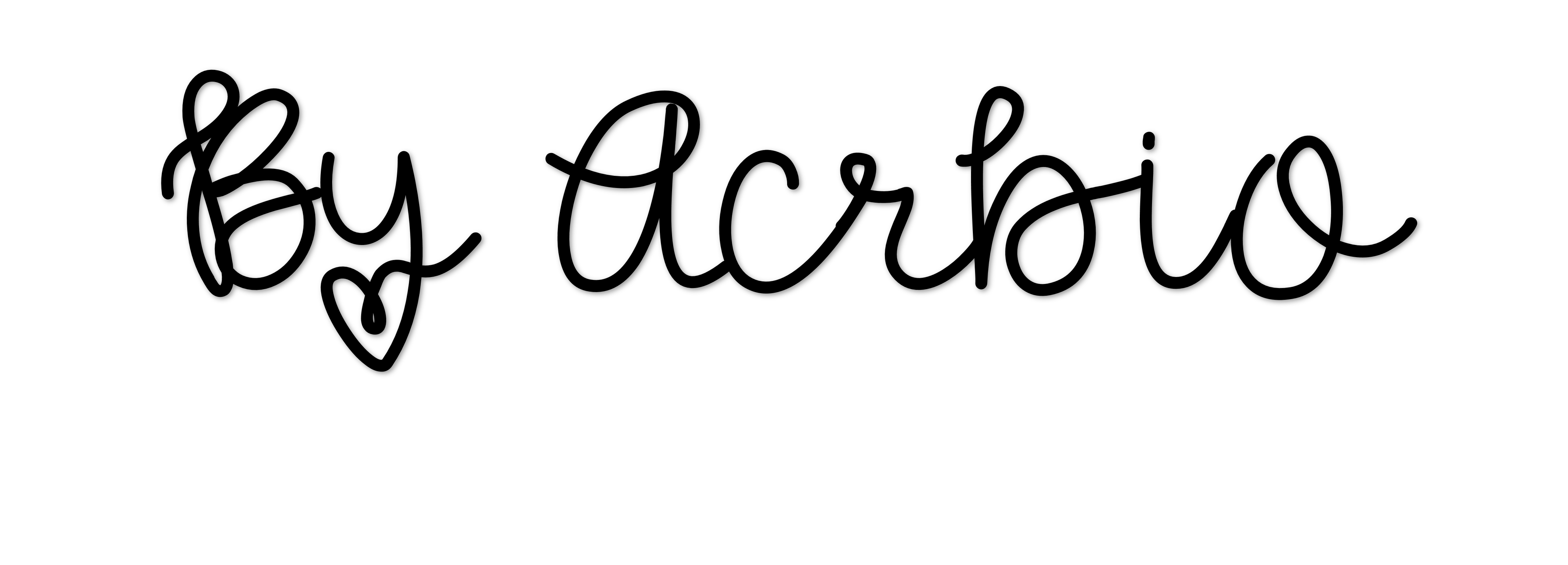 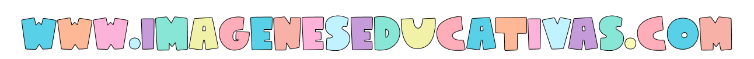 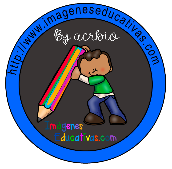 FICHA DESCRIPTIVA DE LA ALUMNA
Nombre:___________________________
Curso___________ Fecha__/__/______
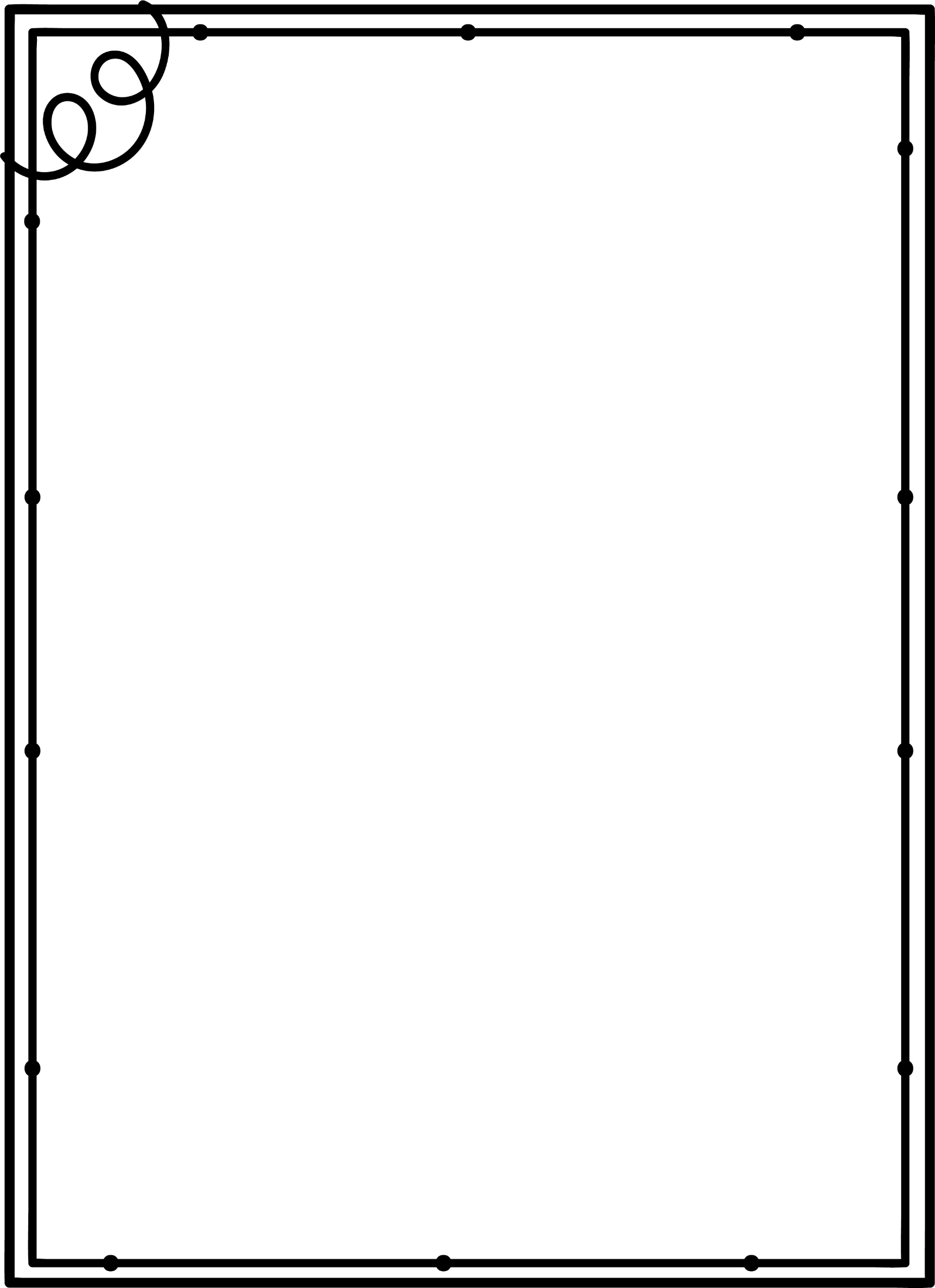 OBSERVACIONES
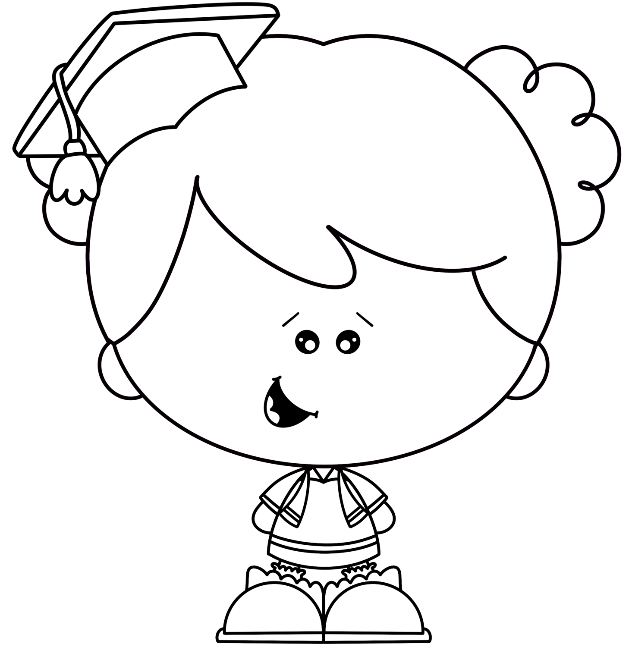 ____________________________________________________________________________
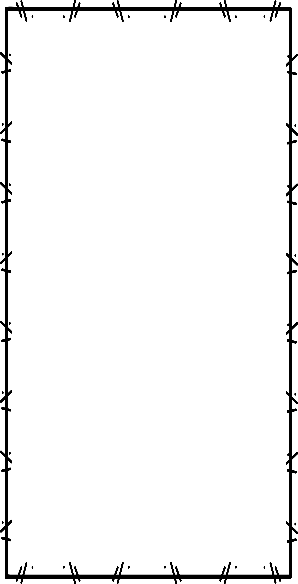 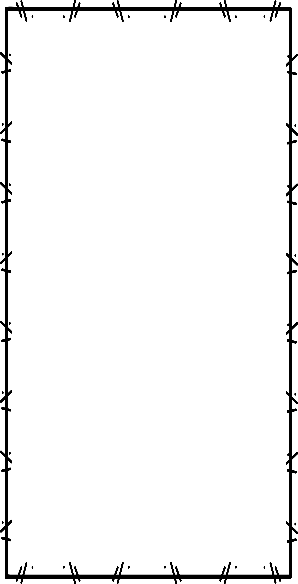 Fortalezas
Oportunidades
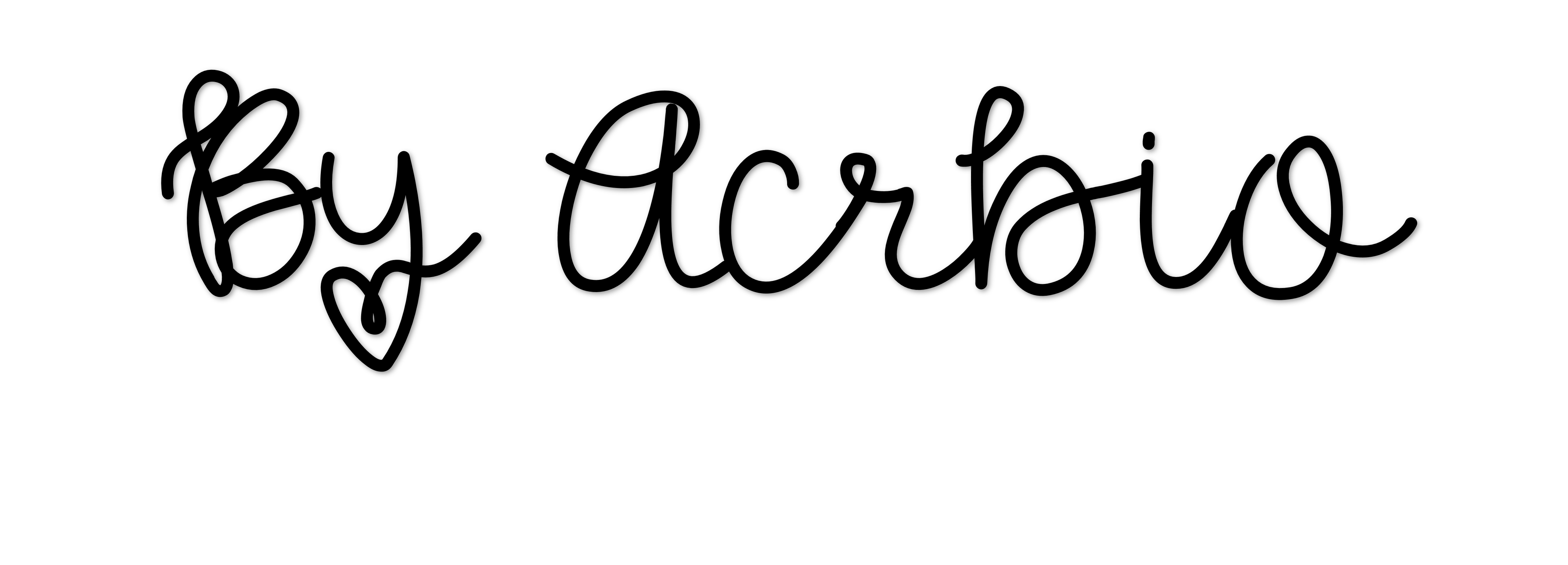 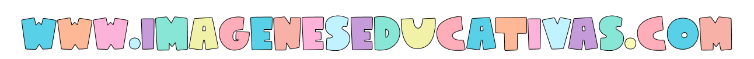 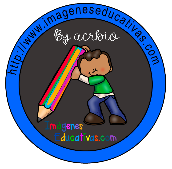 FICHA DESCRIPTIVA DE LA ALUMNA
Nombre:___________________________
Curso___________ Fecha__/__/______
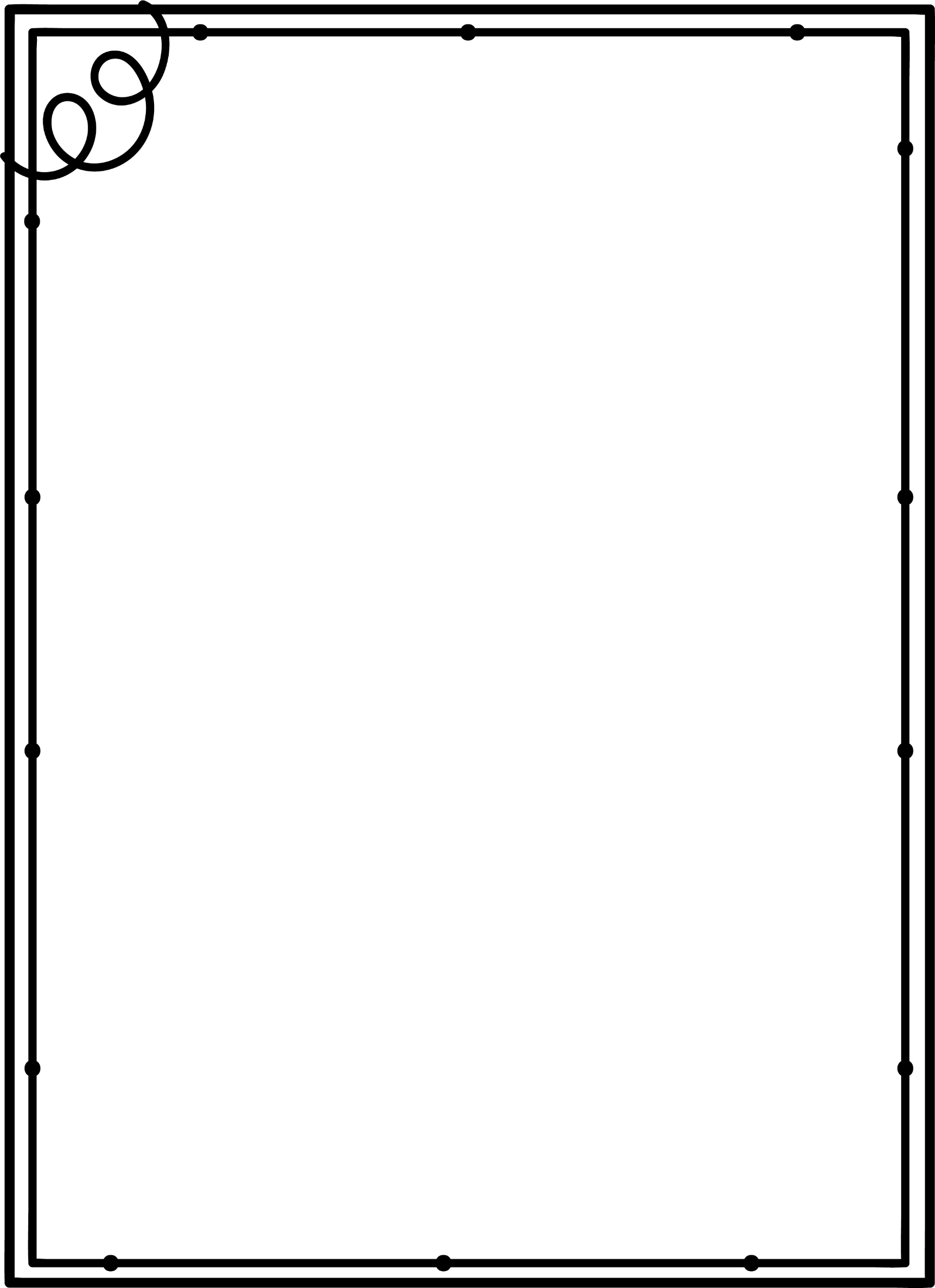 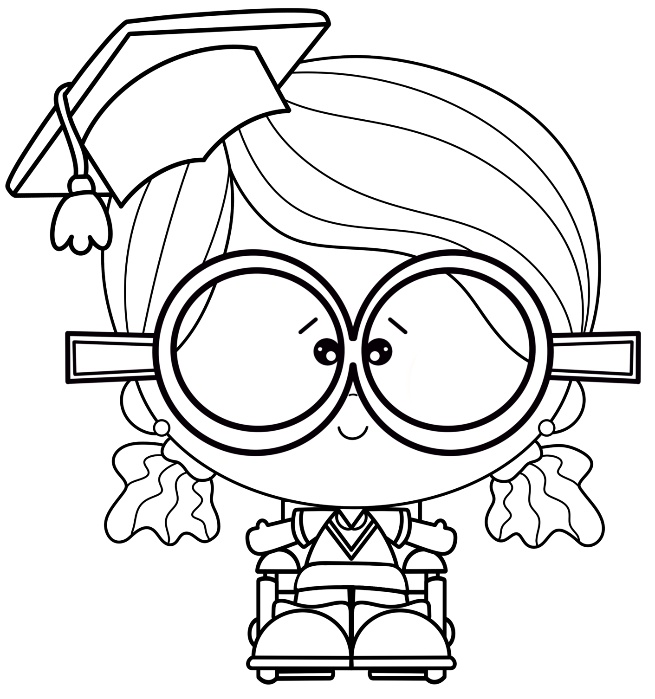 OBSERVACIONES
____________________________________________________________________________
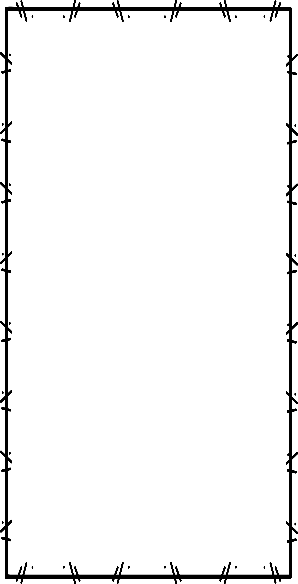 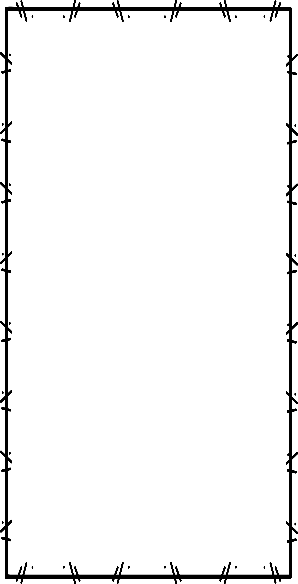 Fortalezas
Oportunidades
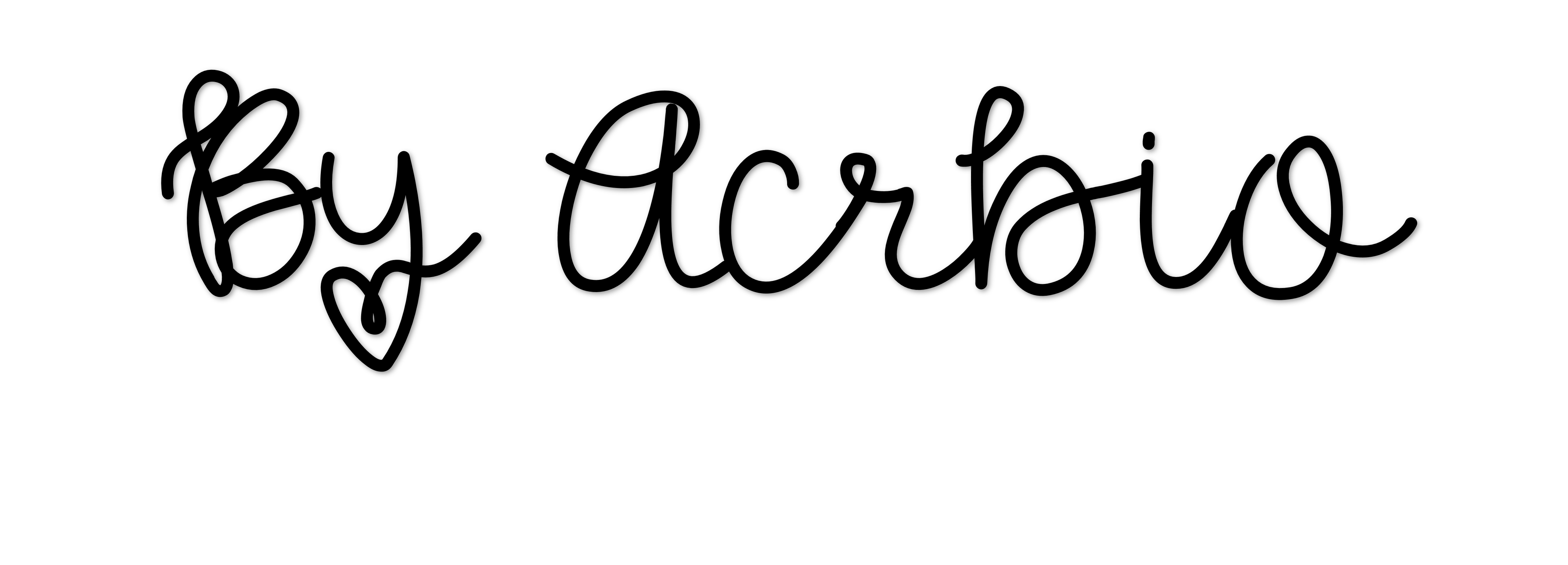 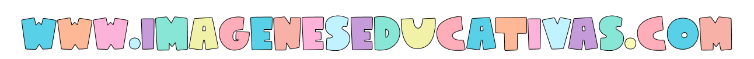 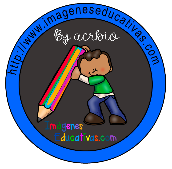 FICHA DESCRIPTIVA DE LA ALUMNA
Nombre:___________________________
Curso___________ Fecha__/__/______
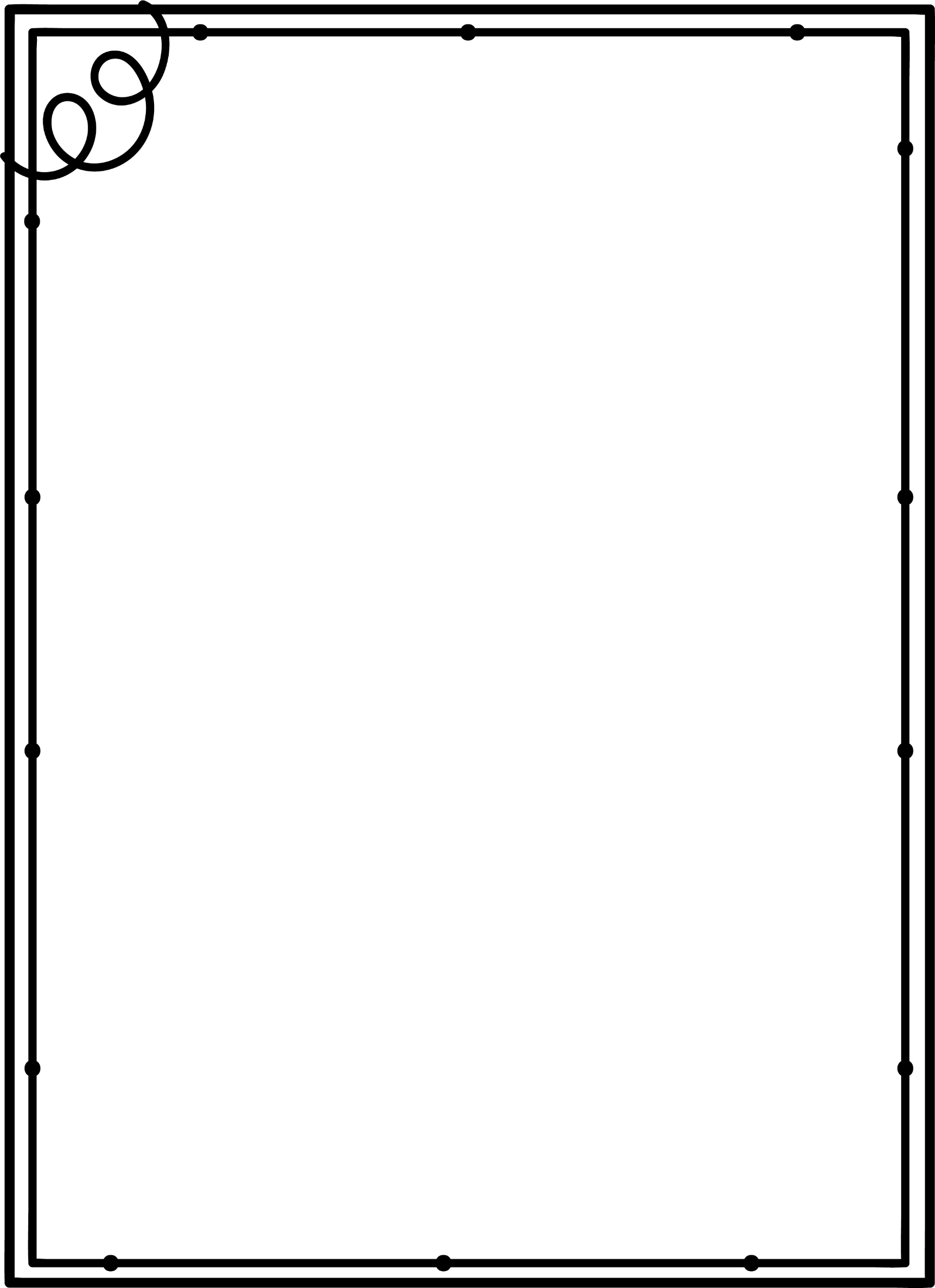 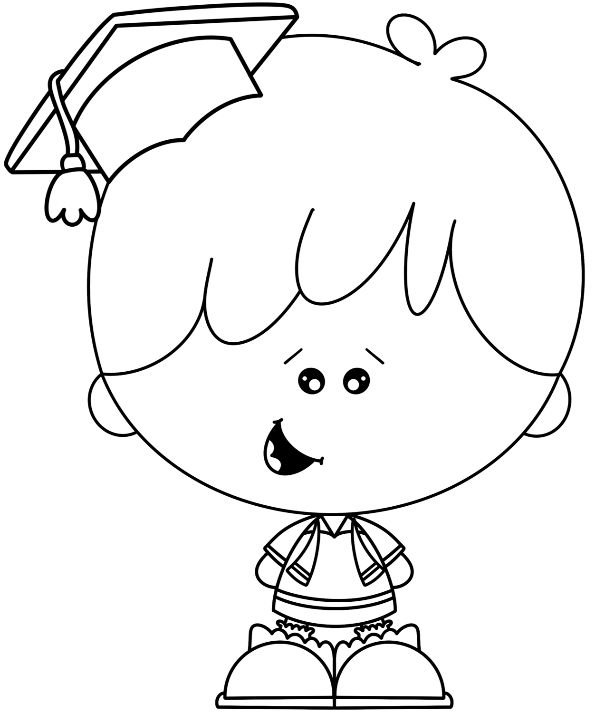 OBSERVACIONES
____________________________________________________________________________
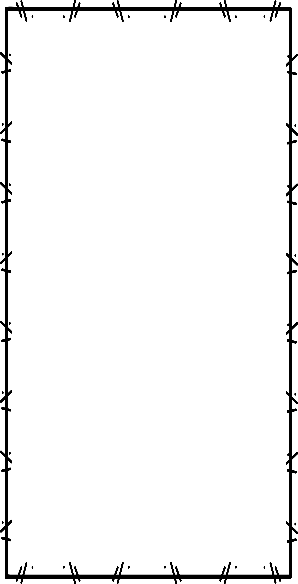 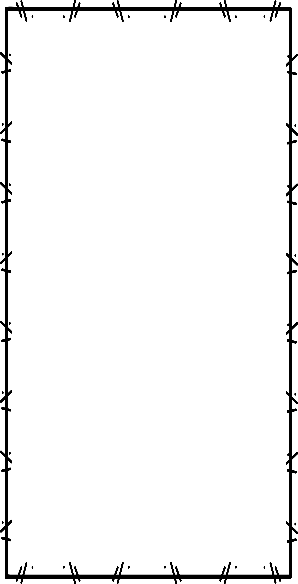 Fortalezas
Oportunidades
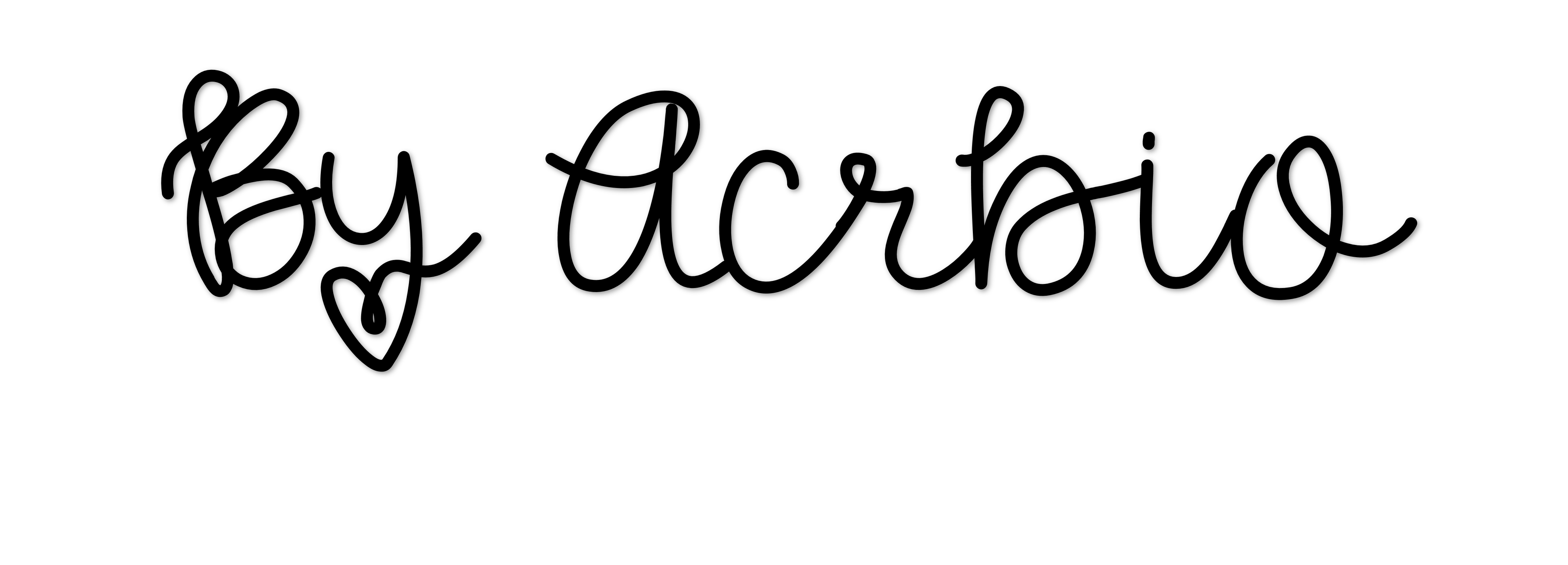 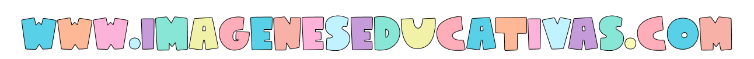 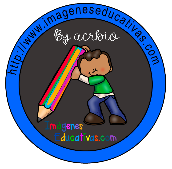 FICHA DESCRIPTIVA DE LA ALUMNA
Nombre:___________________________
Curso___________ Fecha__/__/______
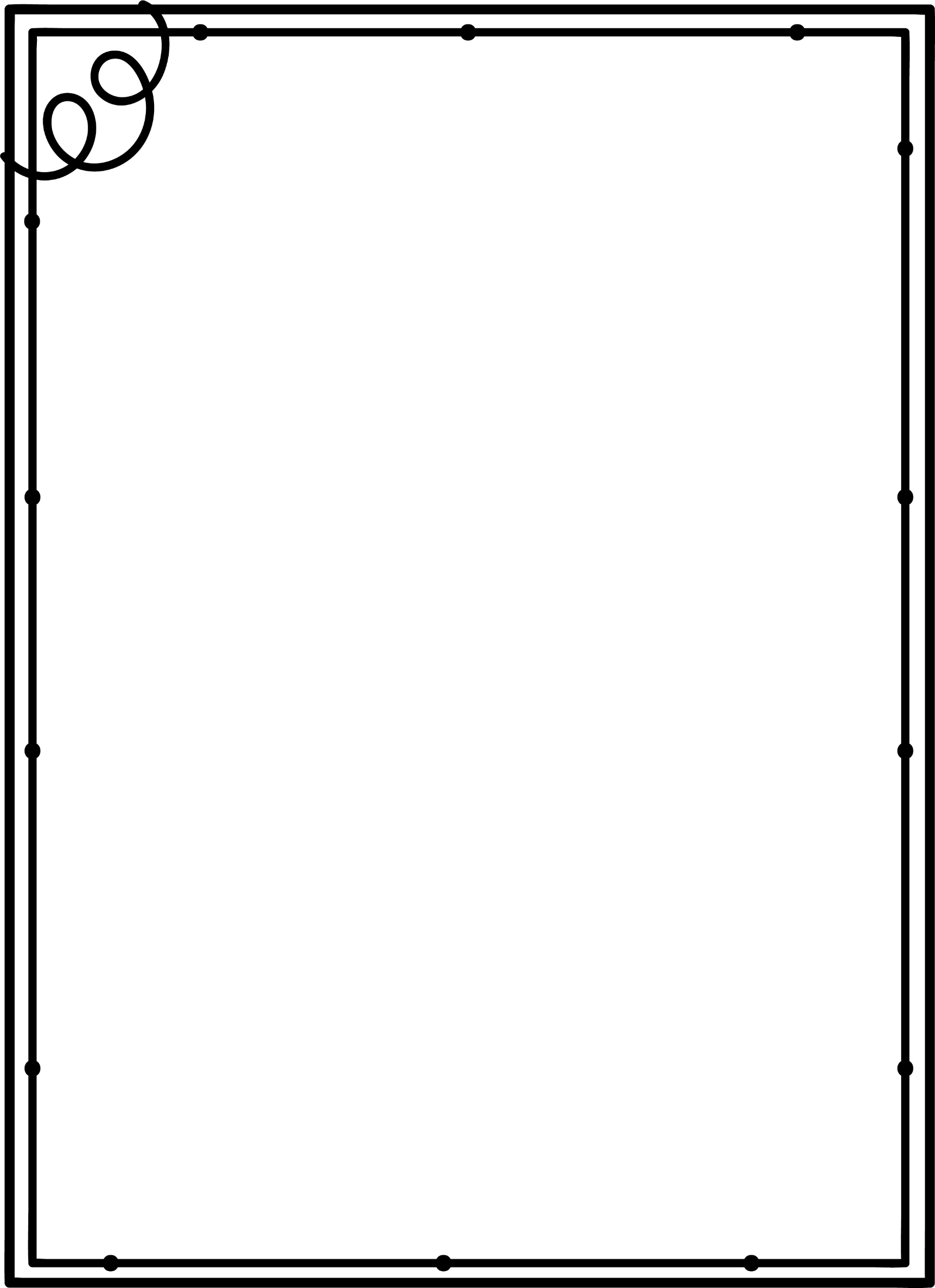 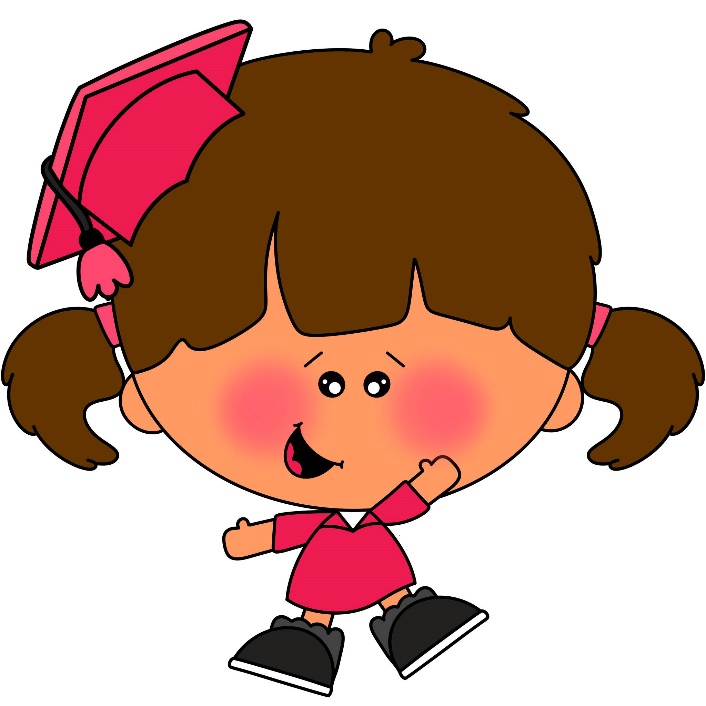 OBSERVACIONES
____________________________________________________________________________
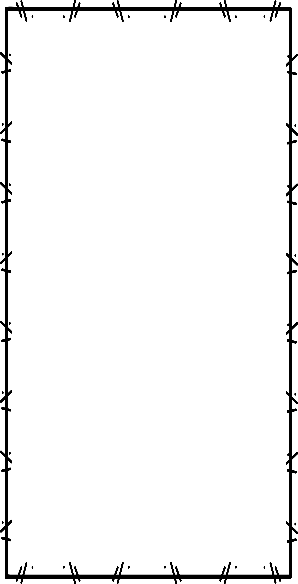 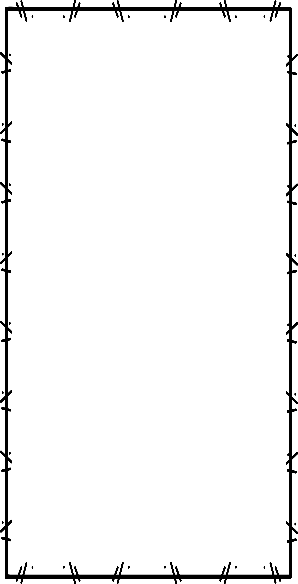 Fortalezas
Oportunidades
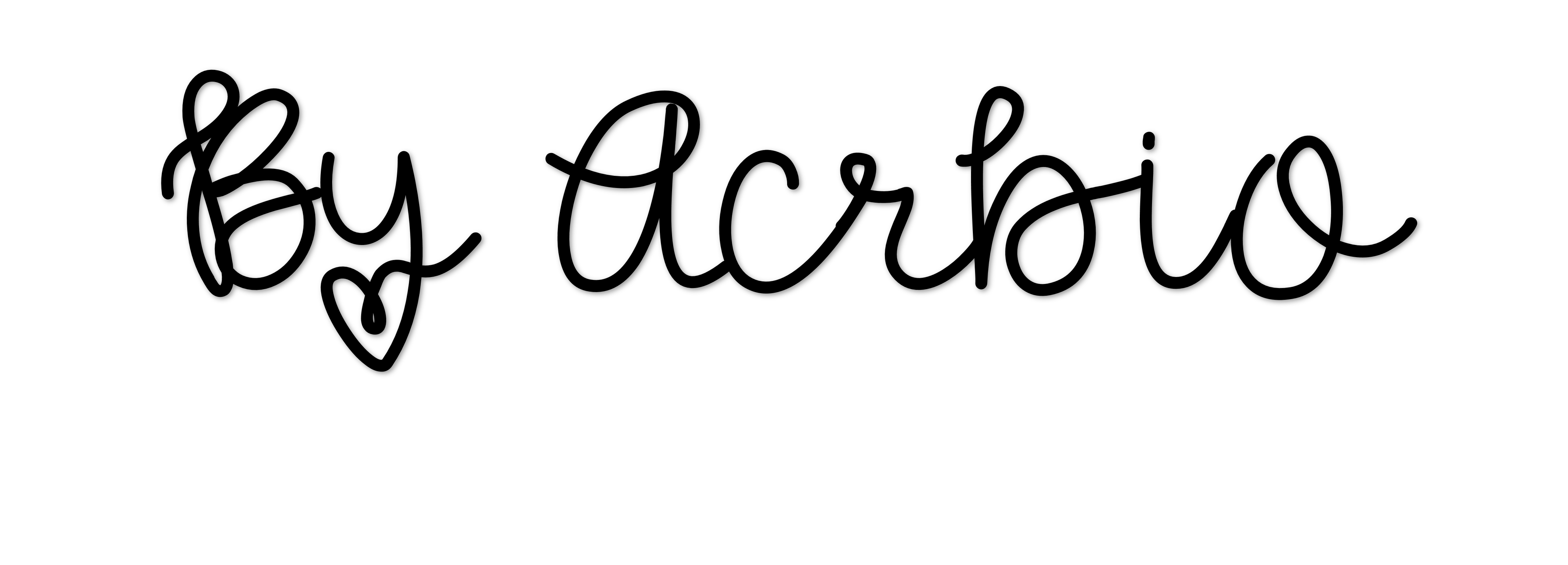 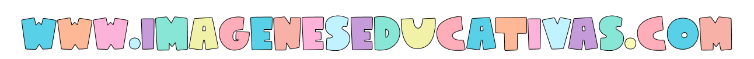 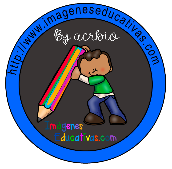 FICHA DESCRIPTIVA DE LA ALUMNA
Nombre:___________________________
Curso___________ Fecha__/__/______
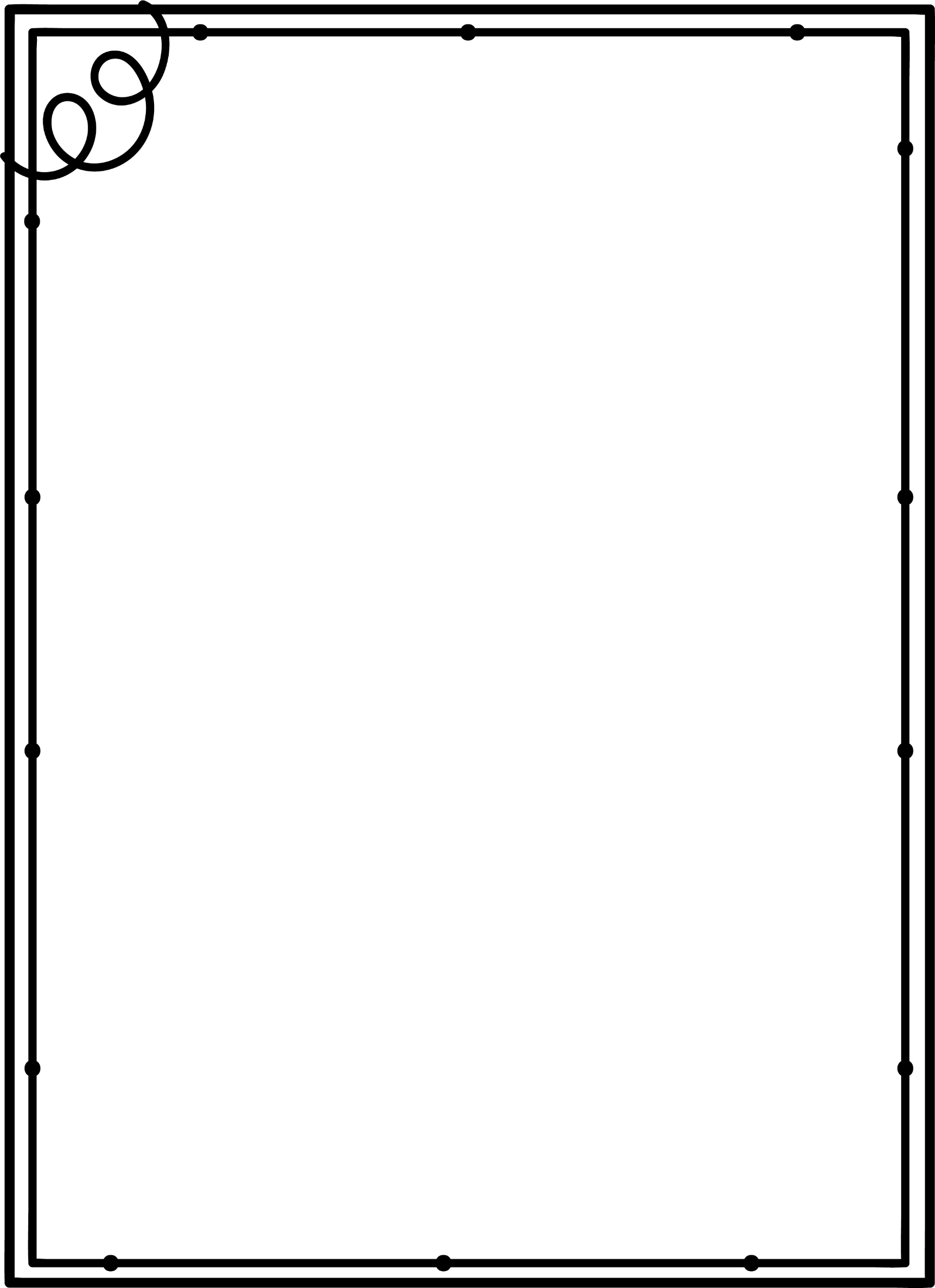 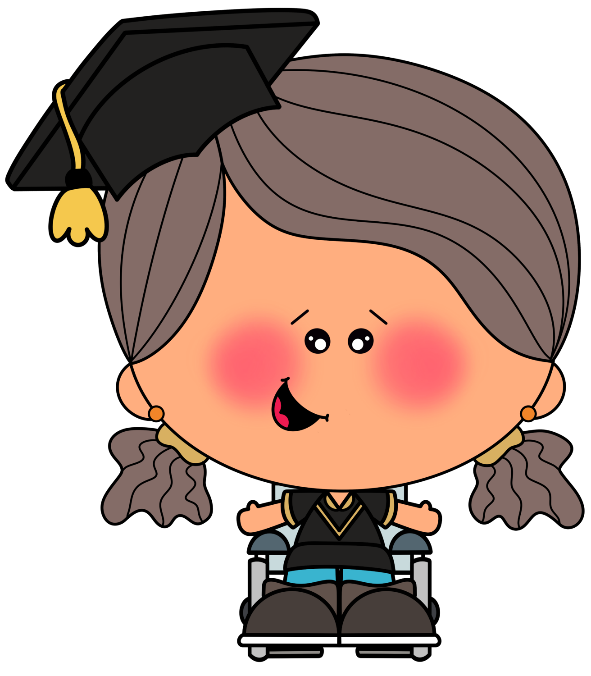 OBSERVACIONES
____________________________________________________________________________
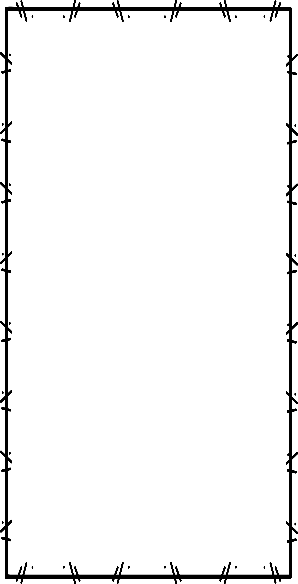 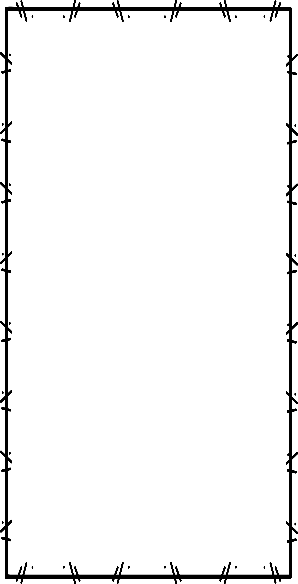 Fortalezas
Oportunidades
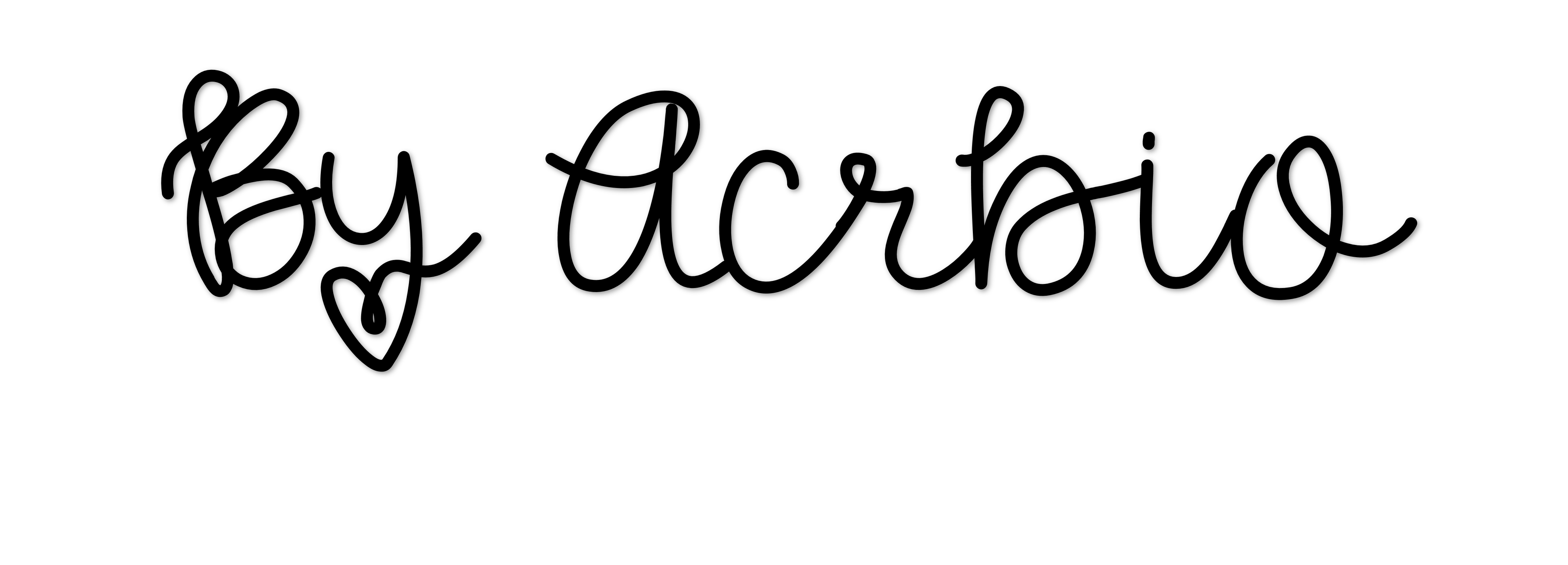 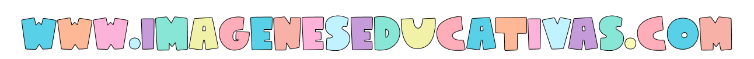 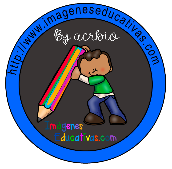 FICHA DESCRIPTIVA DE LA ALUMNA
Nombre:___________________________
Curso___________ Fecha__/__/______
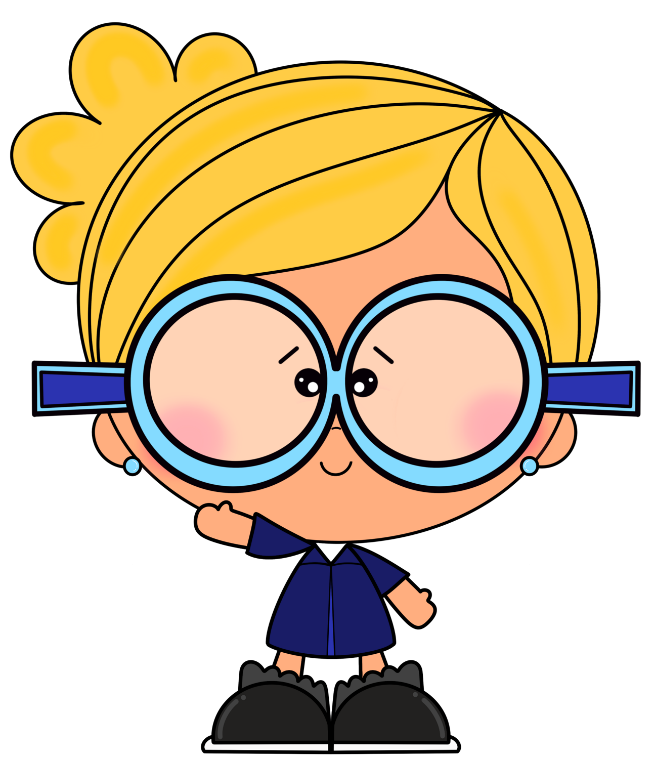 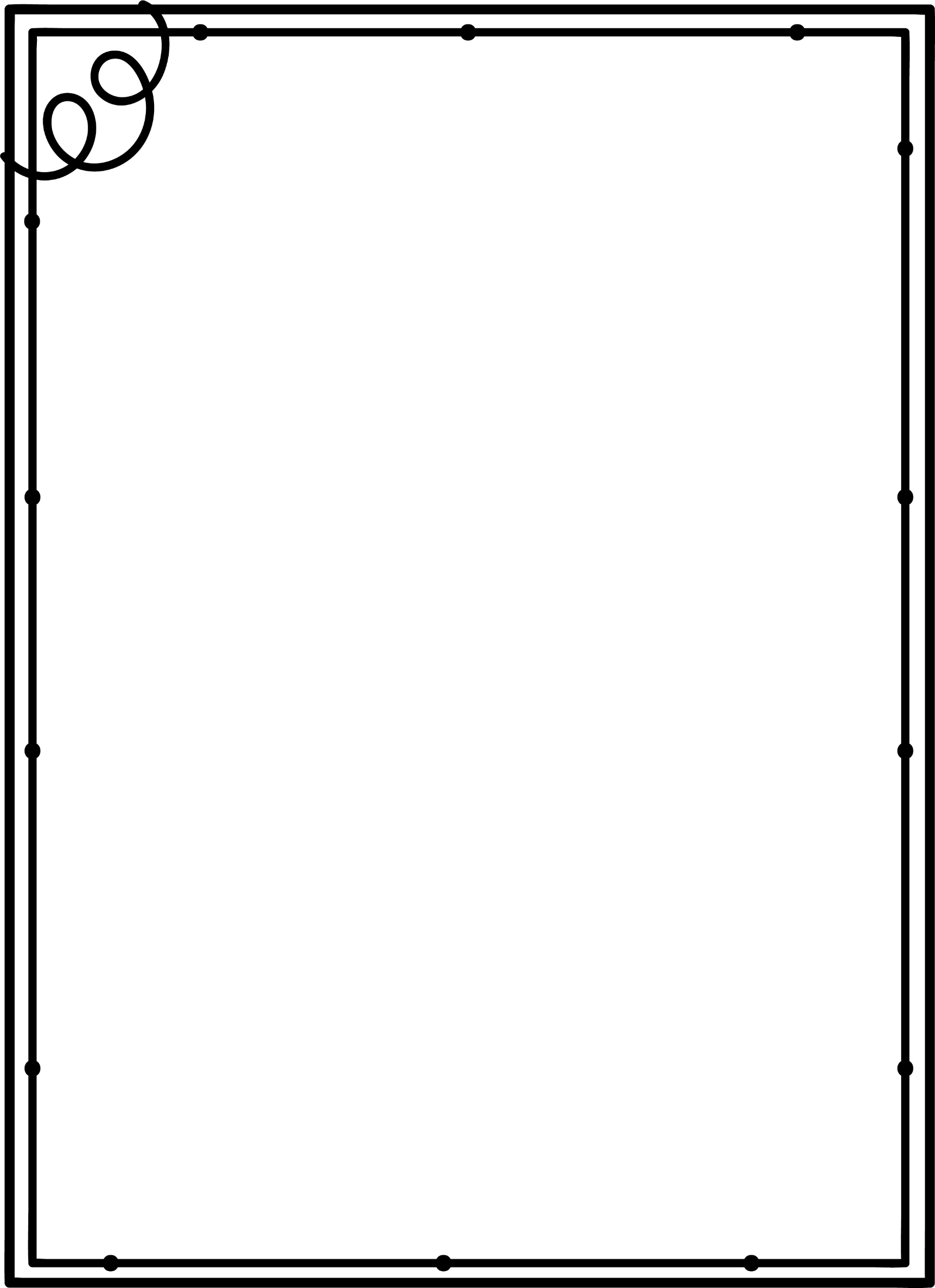 OBSERVACIONES
____________________________________________________________________________
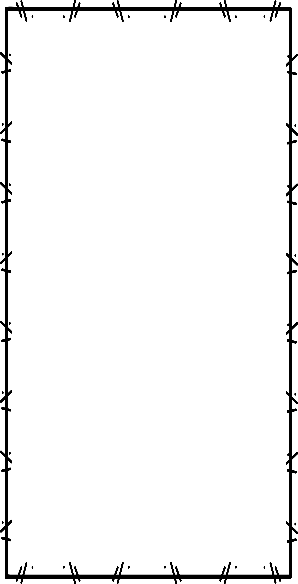 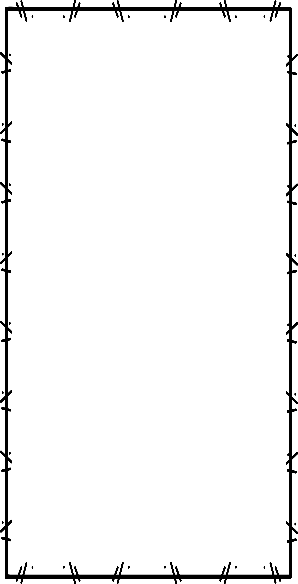 Fortalezas
Oportunidades
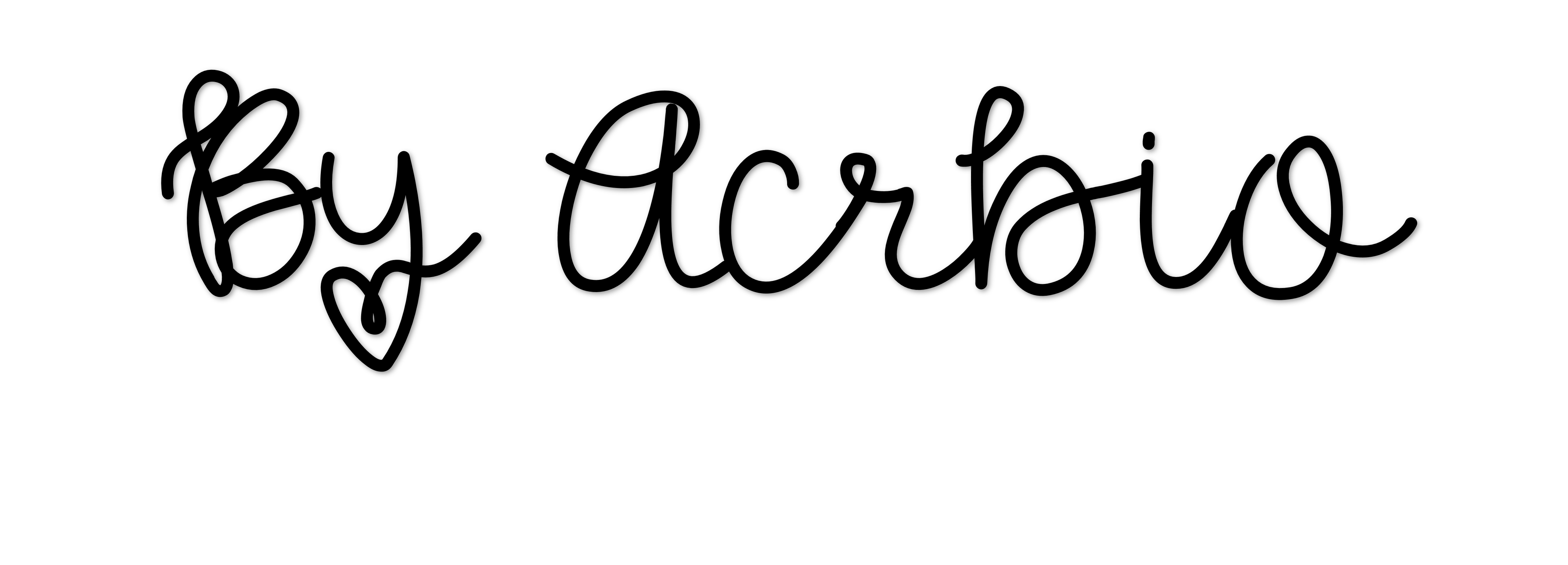 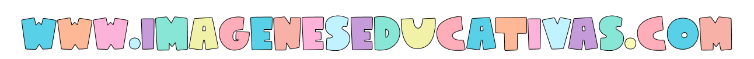 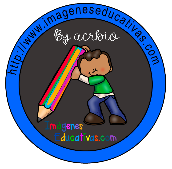 FICHA DESCRIPTIVA DE LA ALUMNA
Nombre:___________________________
Curso___________ Fecha__/__/______
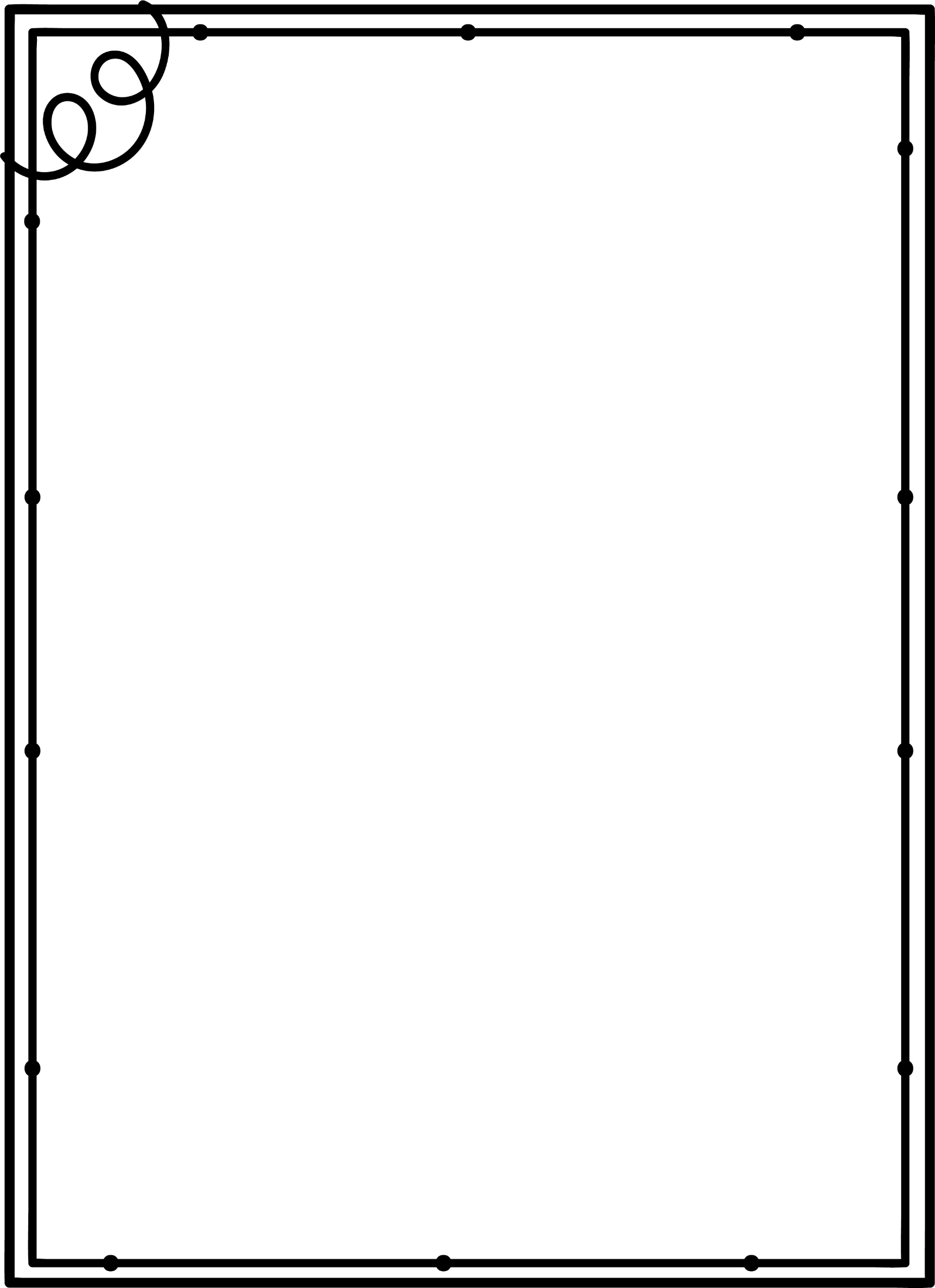 OBSERVACIONES
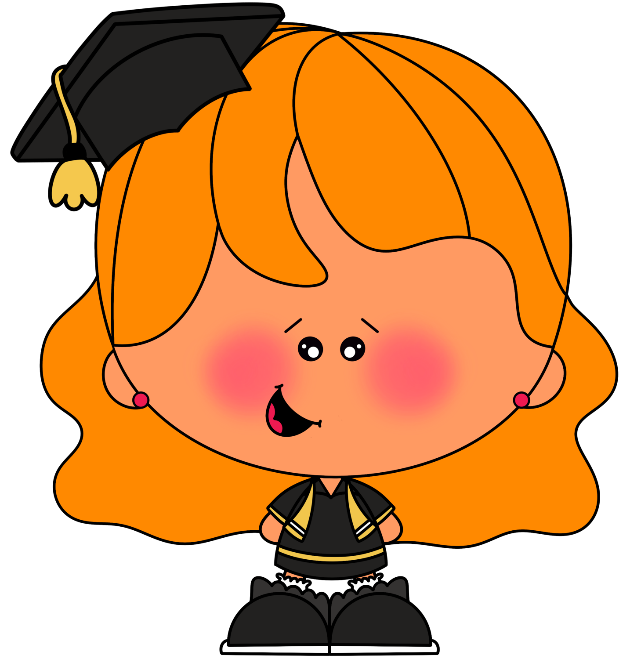 ____________________________________________________________________________
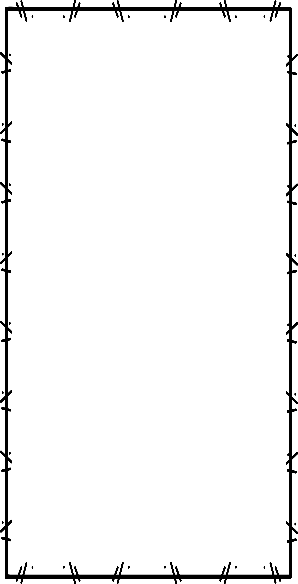 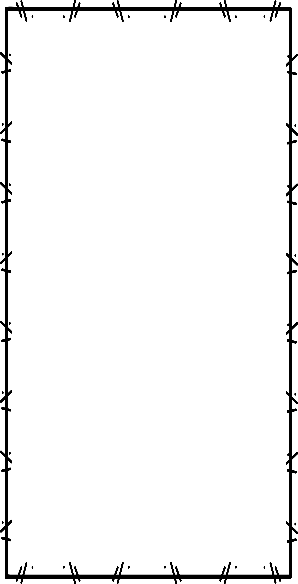 Fortalezas
Oportunidades
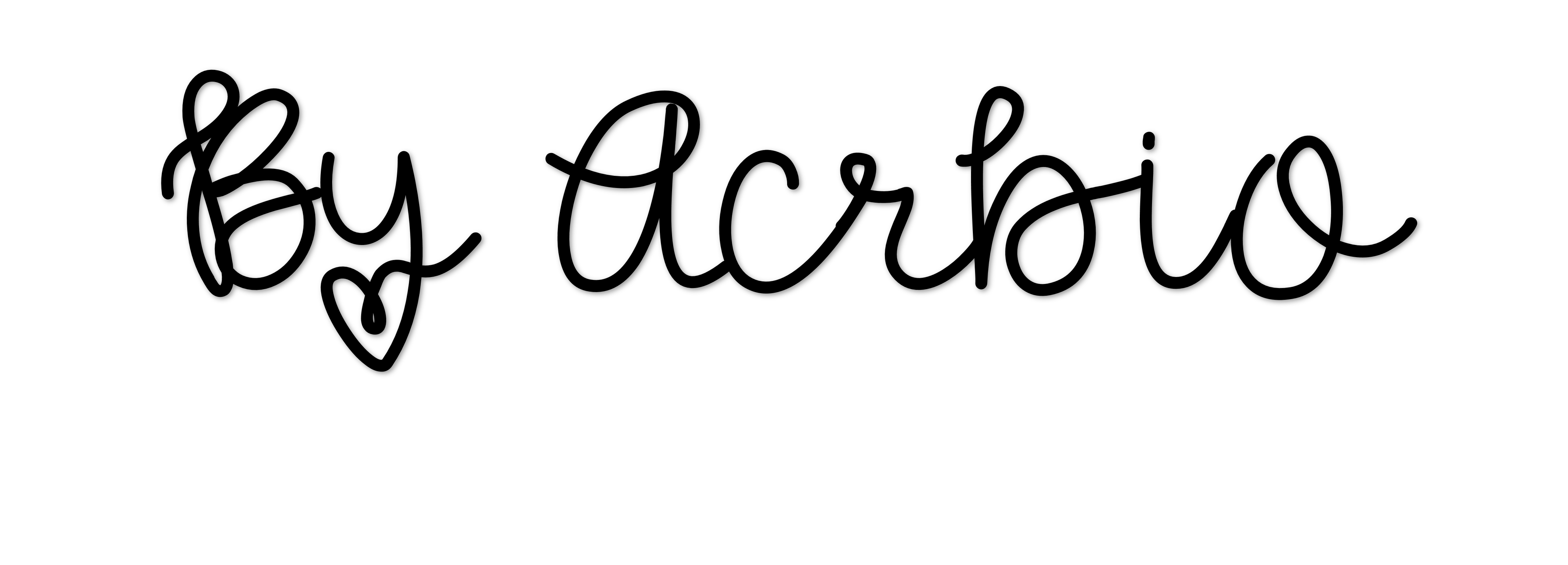 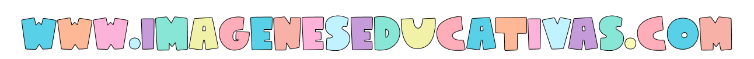 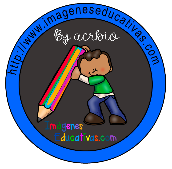 FICHA DESCRIPTIVA DE LA ALUMNA
Nombre:___________________________
Curso___________ Fecha__/__/______
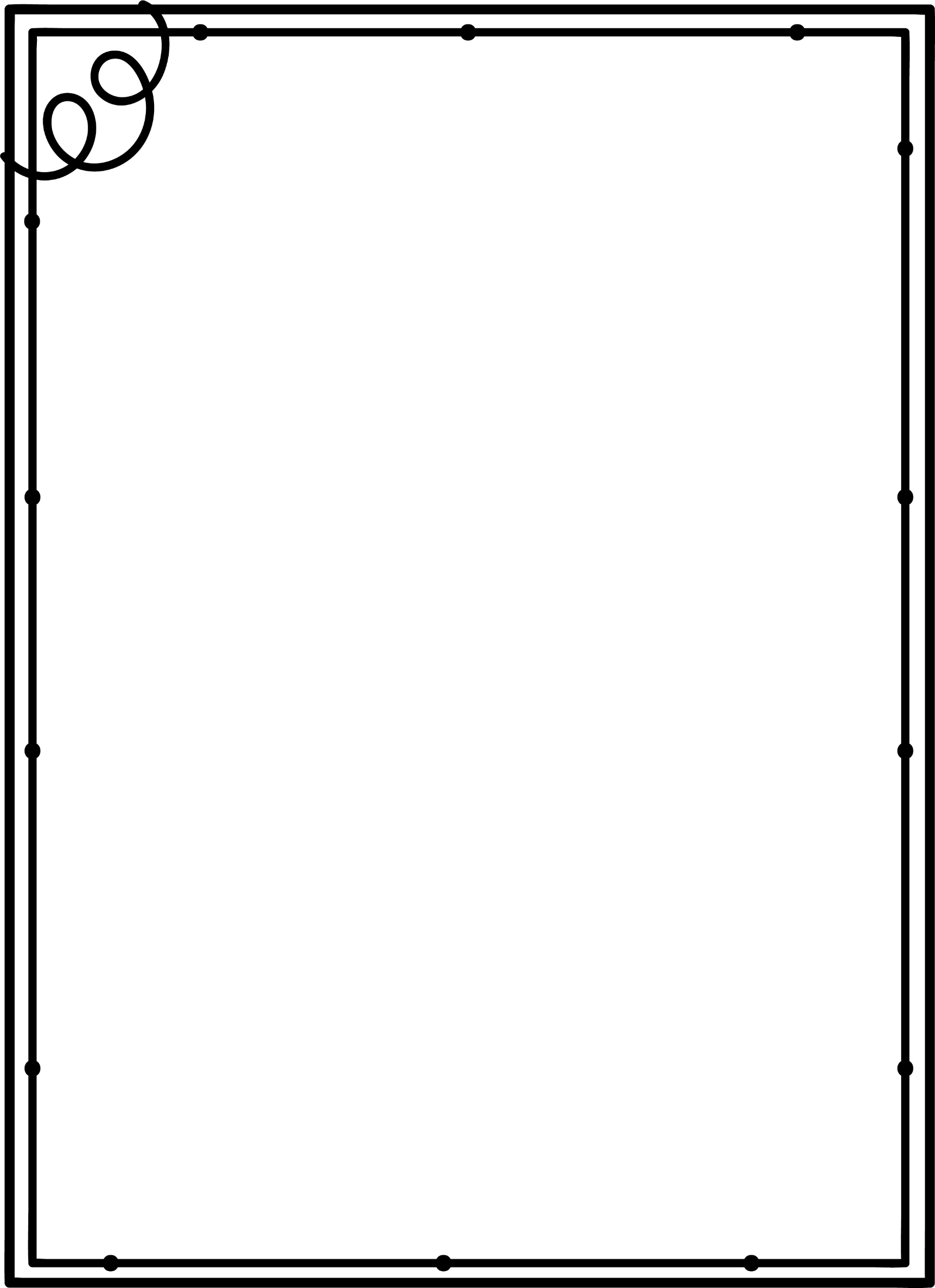 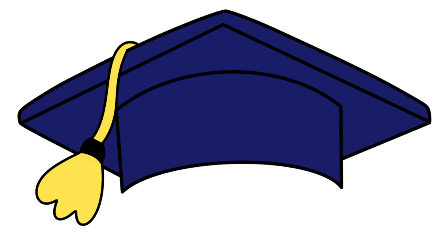 OBSERVACIONES
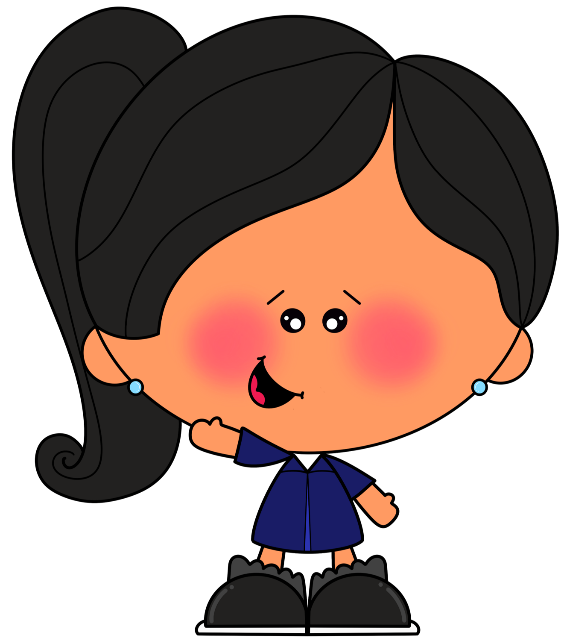 ____________________________________________________________________________
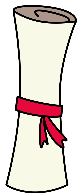 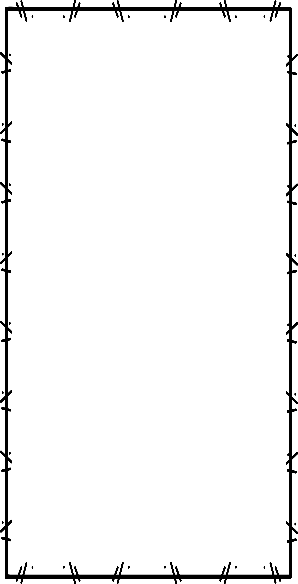 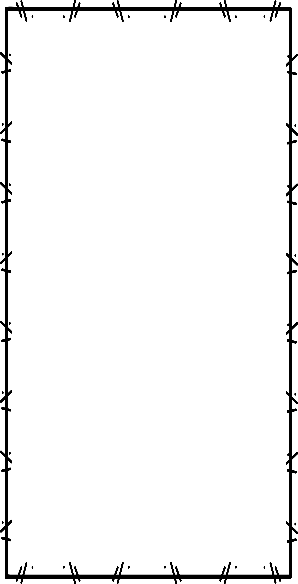 Fortalezas
Oportunidades
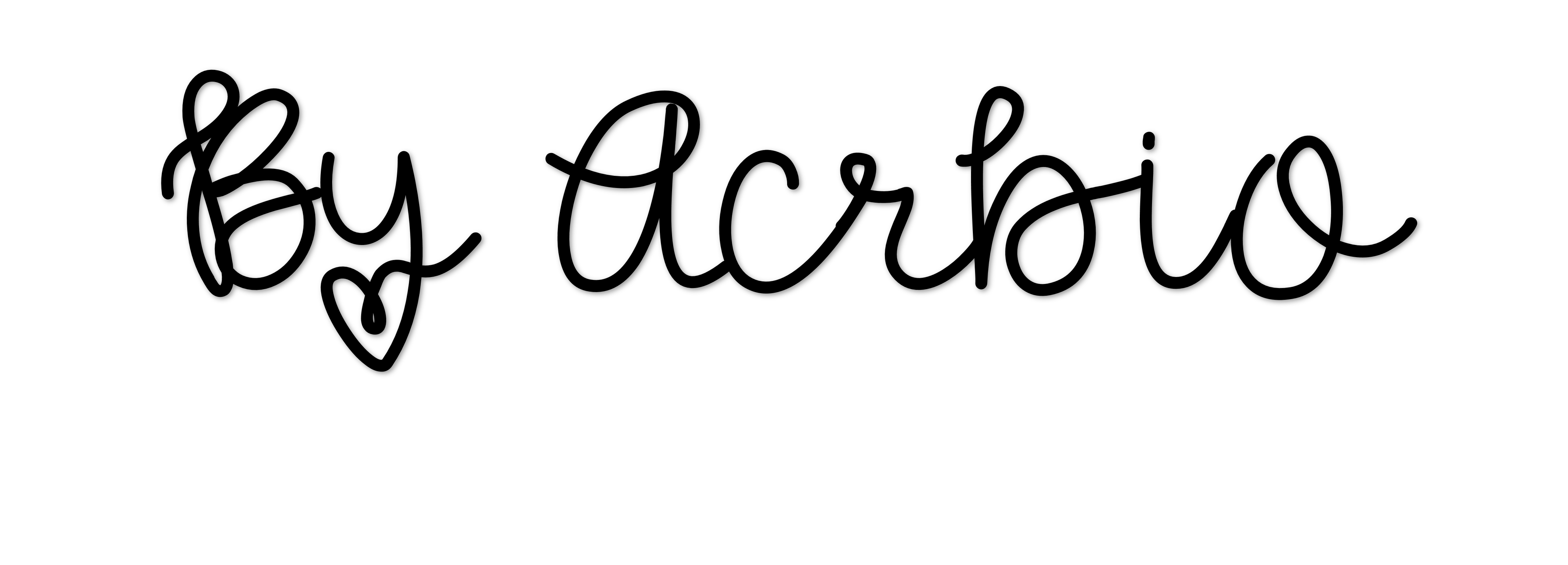 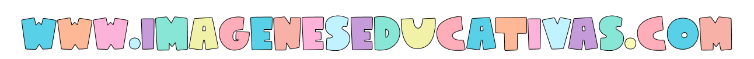 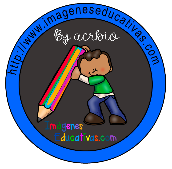 FICHA DESCRIPTIVA DE LA ALUMNA
Nombre:___________________________
Curso___________ Fecha__/__/______
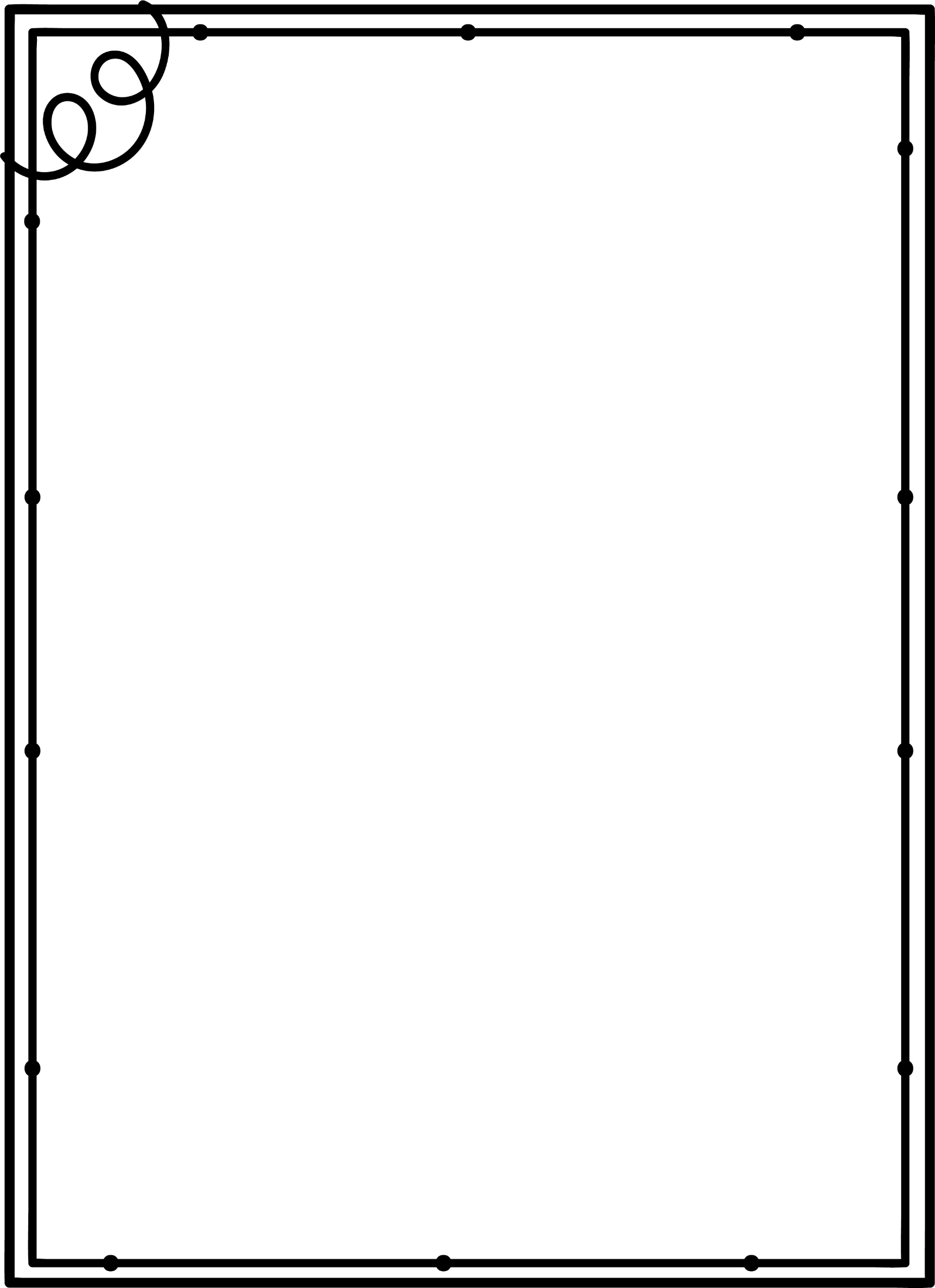 OBSERVACIONES
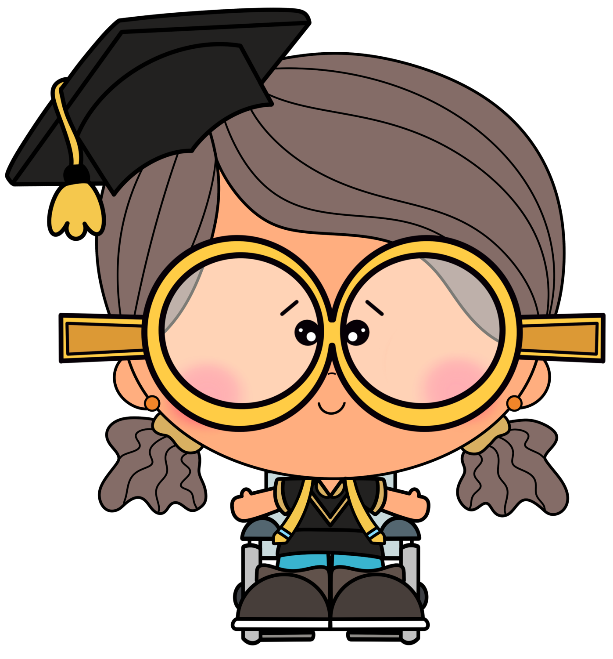 ____________________________________________________________________________
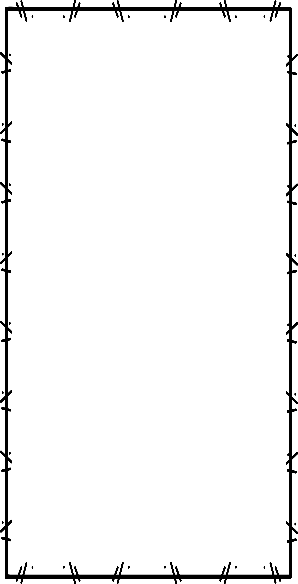 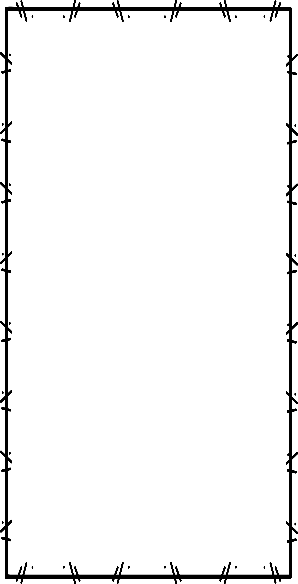 Fortalezas
Oportunidades
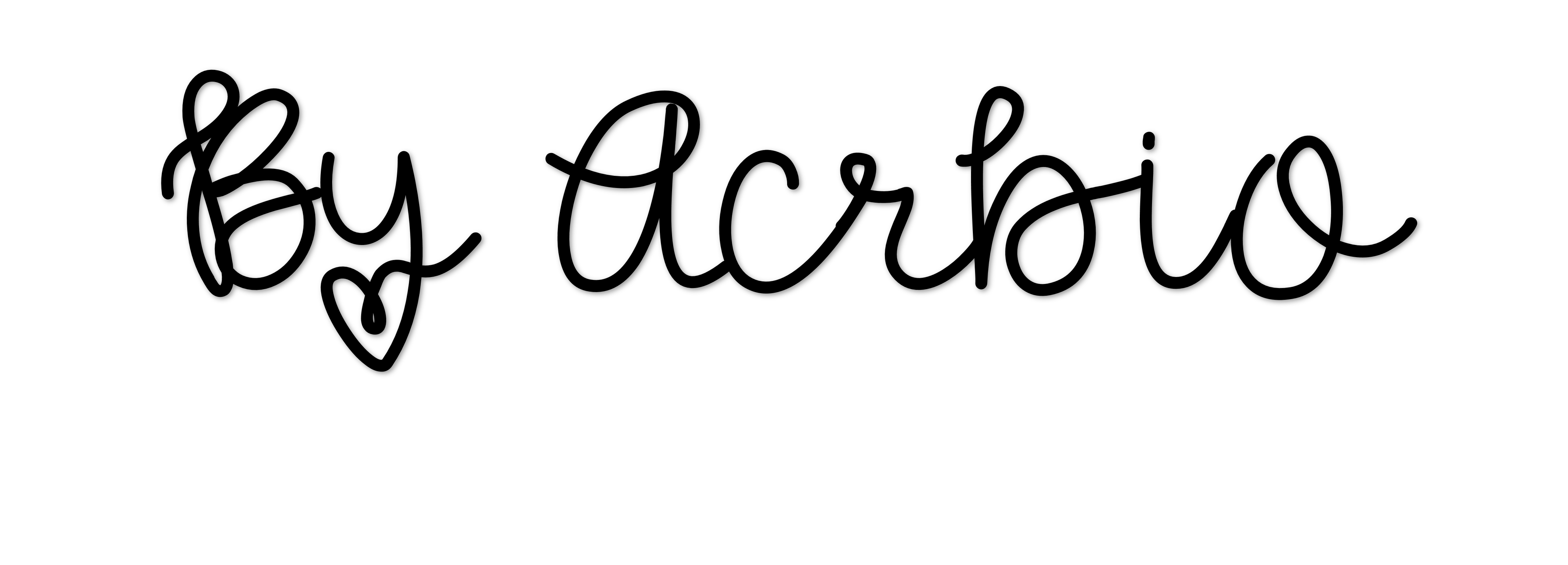 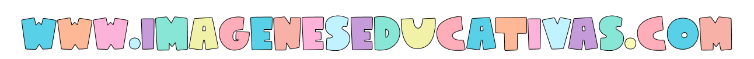 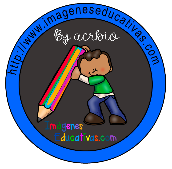 FICHA DESCRIPTIVA DE LA ALUMNA
Nombre:___________________________
Curso___________ Fecha__/__/______
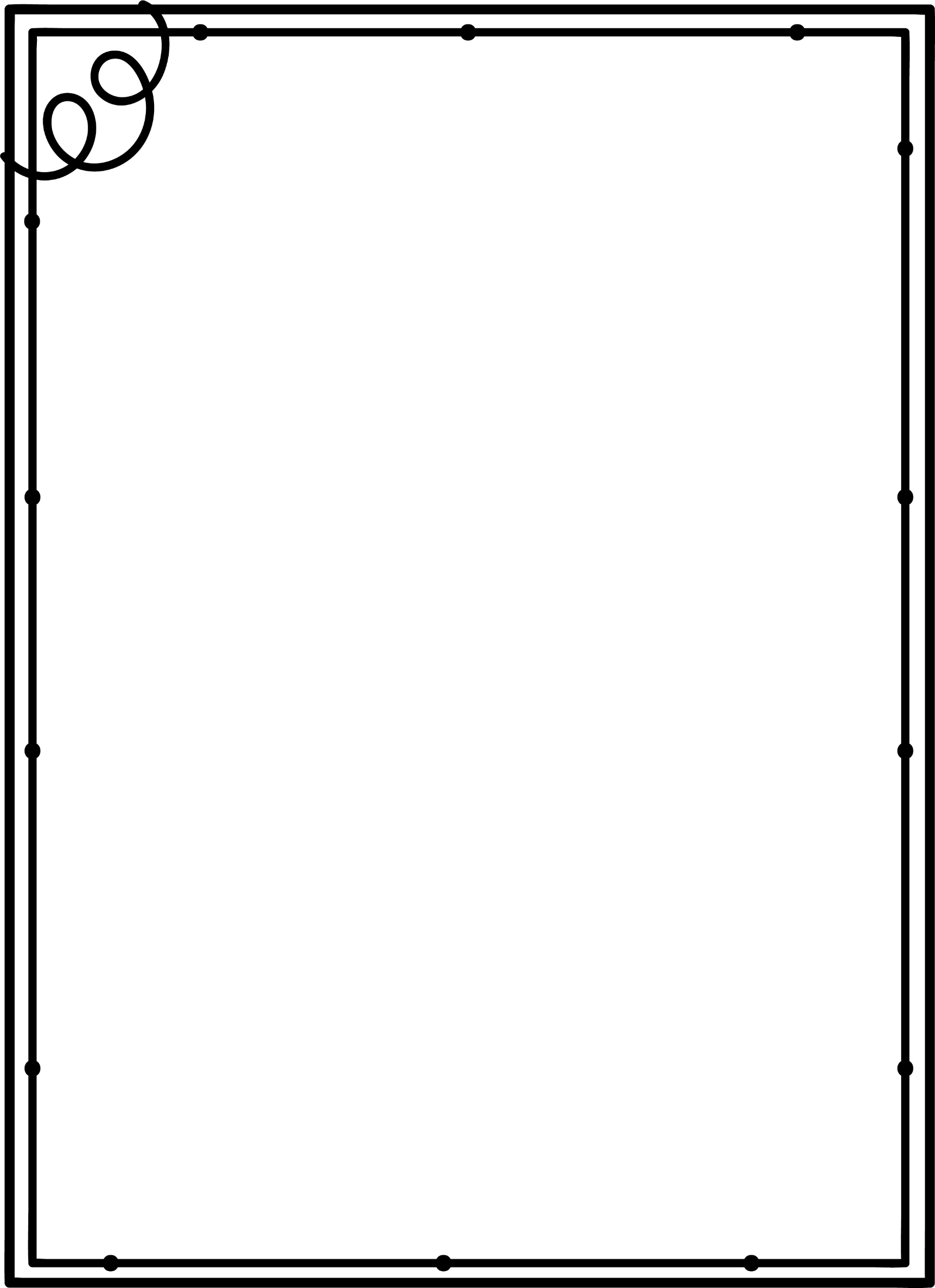 OBSERVACIONES
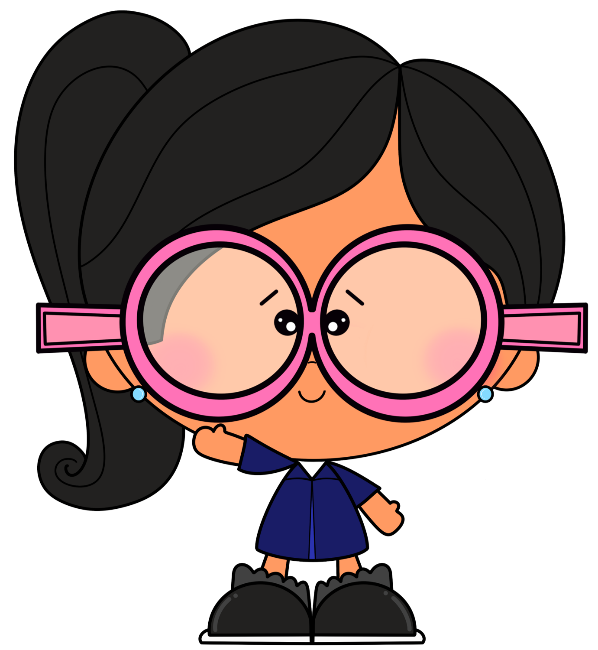 ____________________________________________________________________________
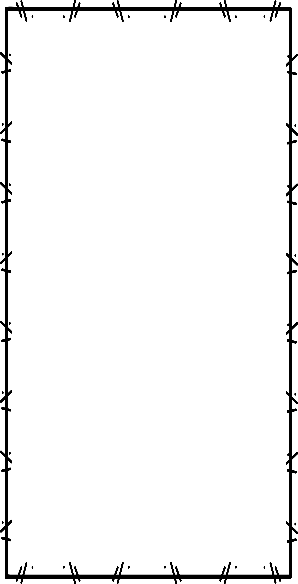 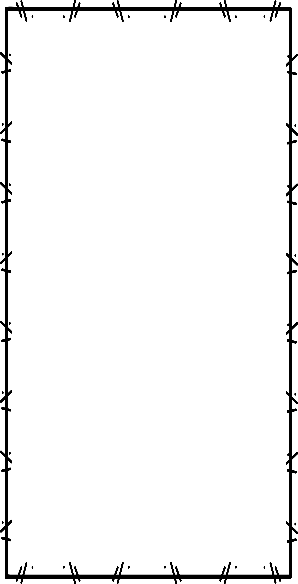 Fortalezas
Oportunidades
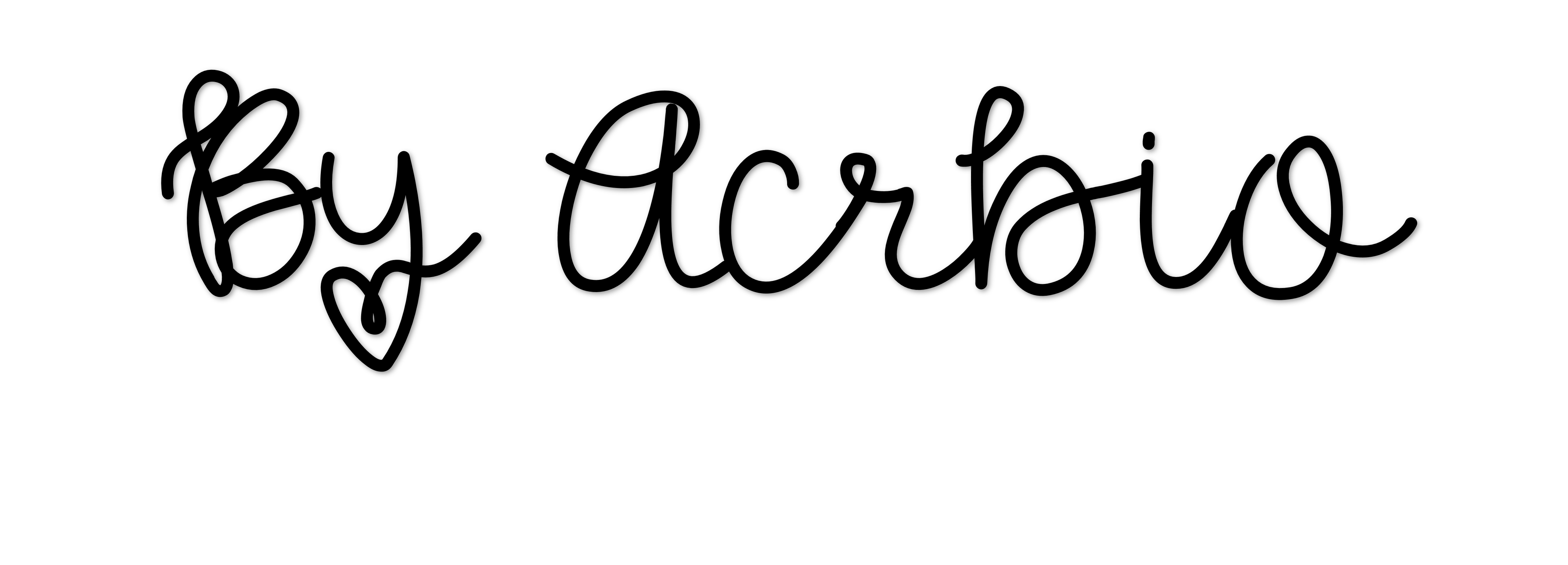 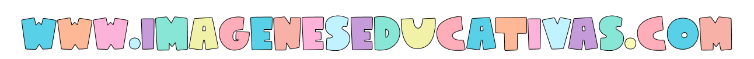 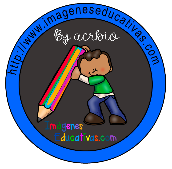 FICHA DESCRIPTIVA DEL ALUMNO
Nombre:___________________________
Curso___________ Fecha__/__/______
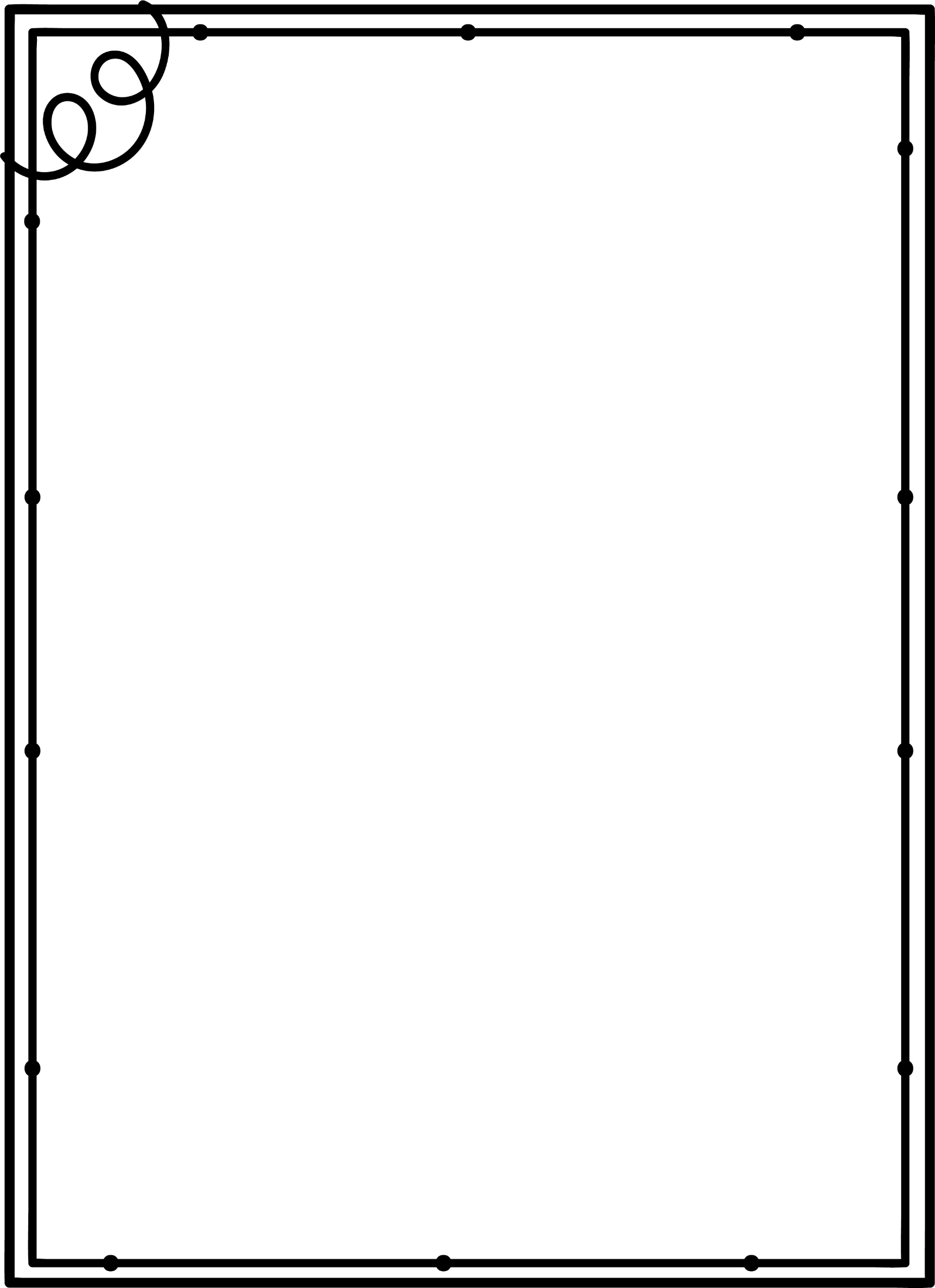 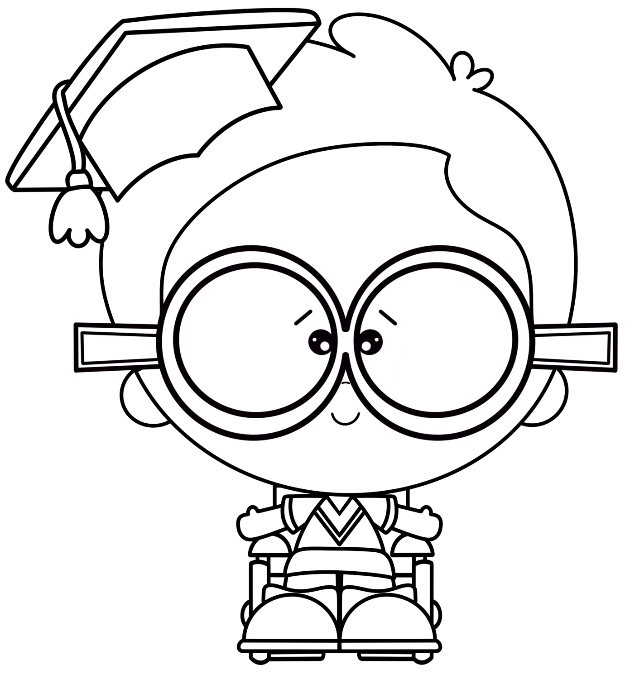 OBSERVACIONES
____________________________________________________________________________
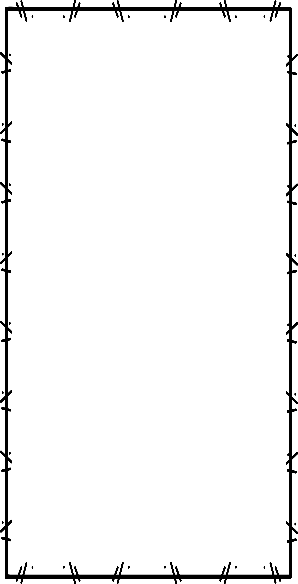 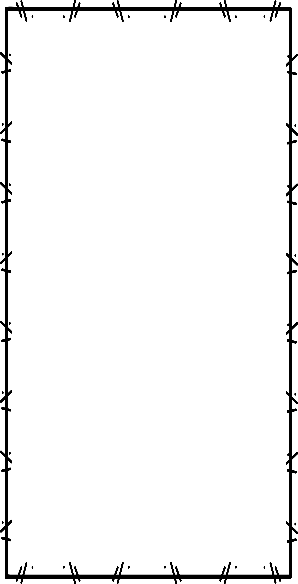 Fortalezas
Oportunidades
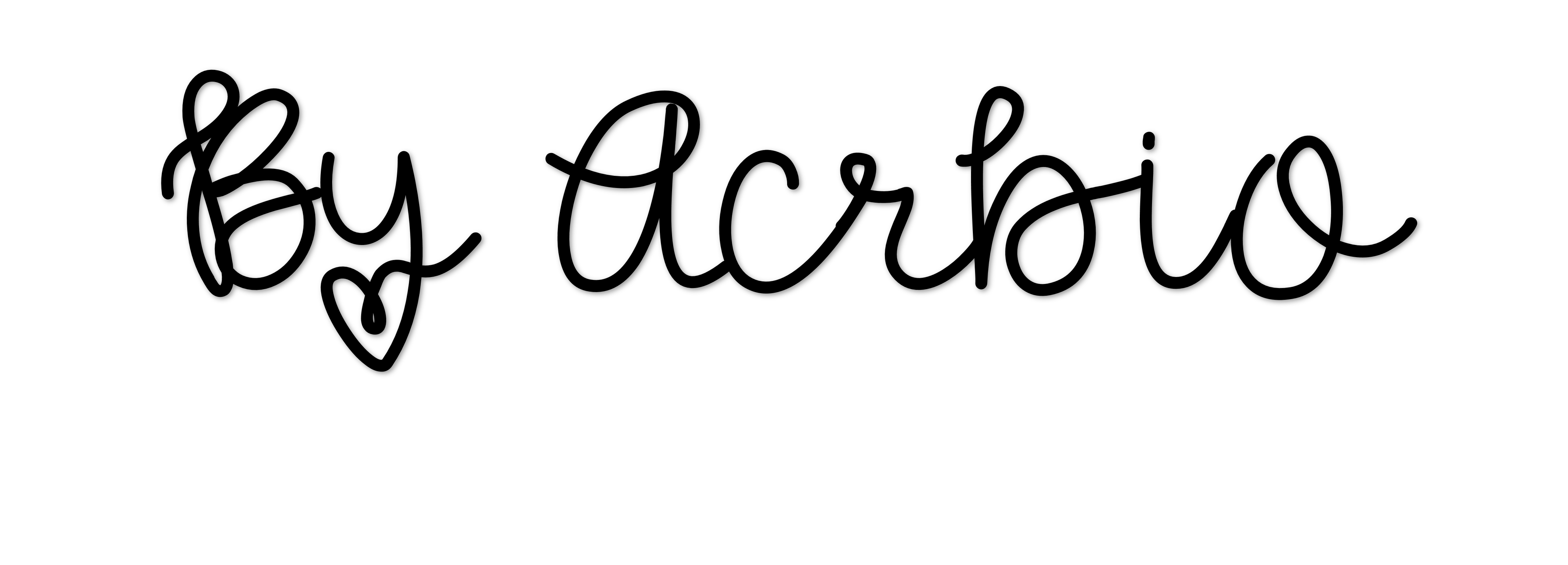 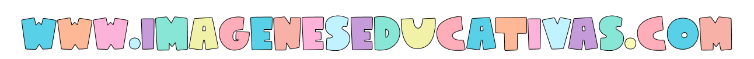 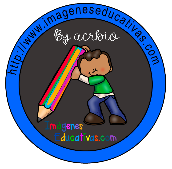 FICHA DESCRIPTIVA DEL ALUMNO
Nombre:___________________________
Curso___________ Fecha__/__/______
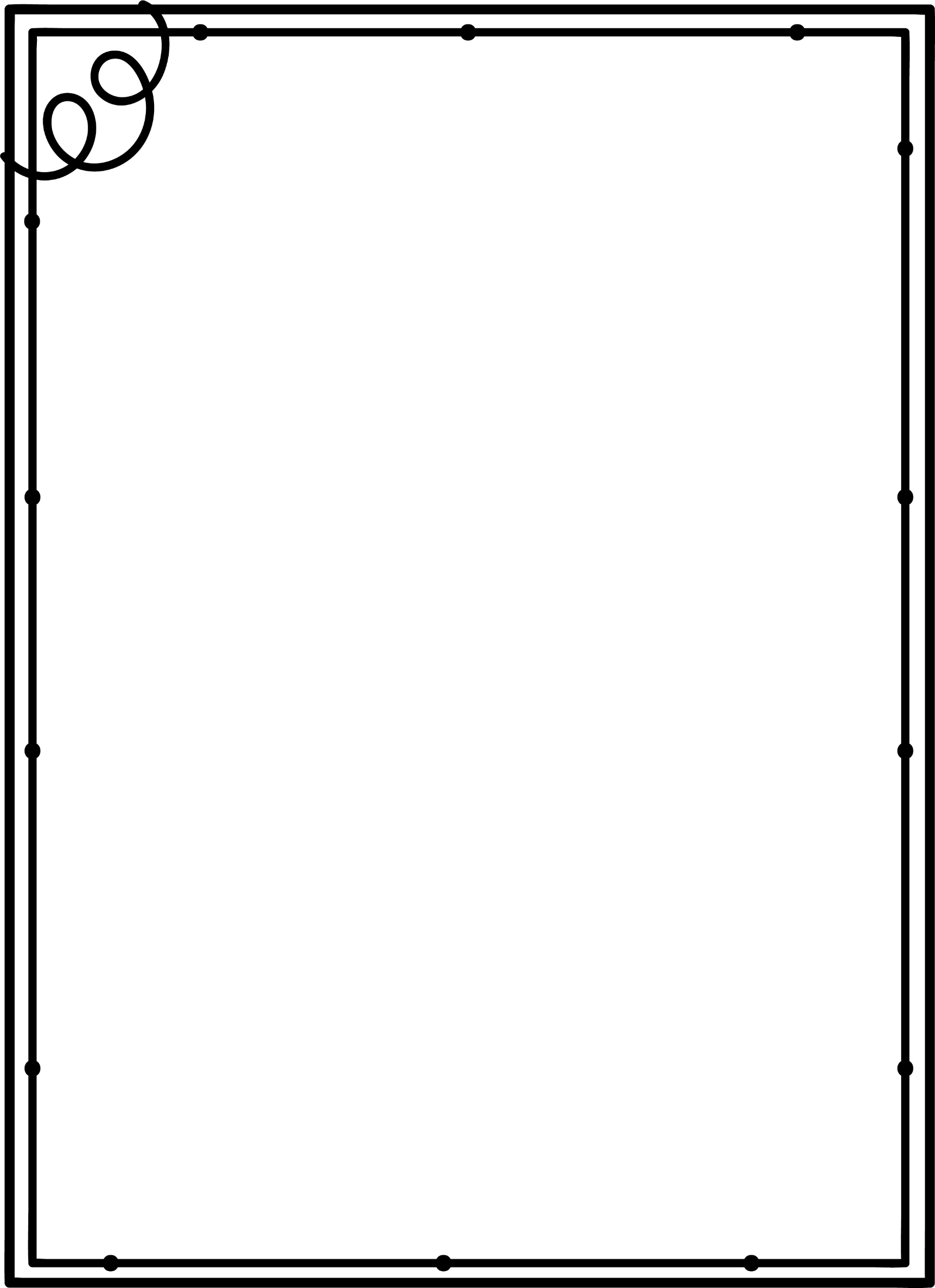 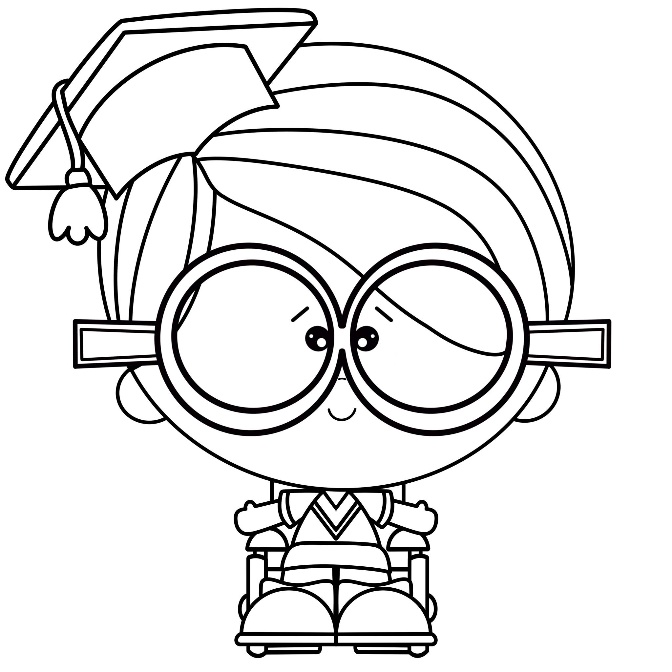 OBSERVACIONES
____________________________________________________________________________
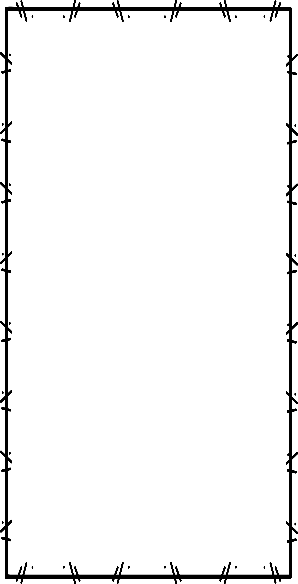 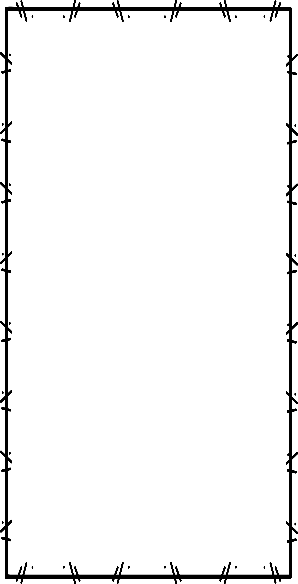 Fortalezas
Oportunidades
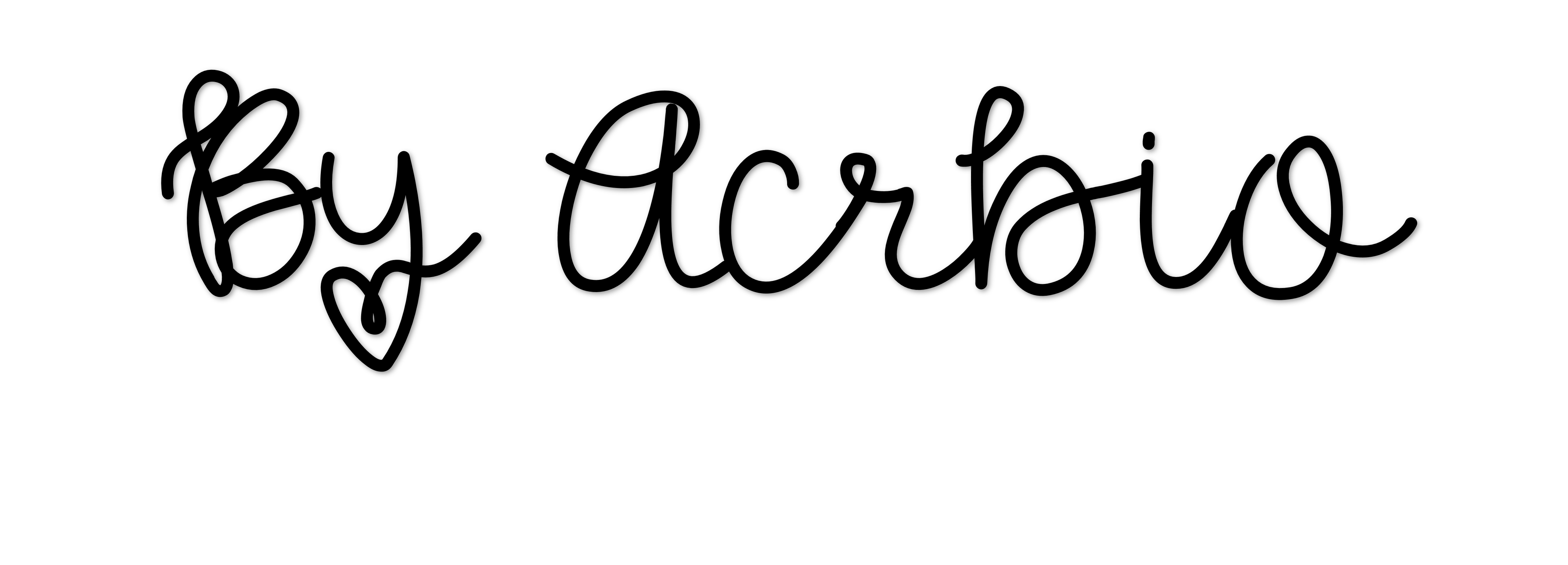 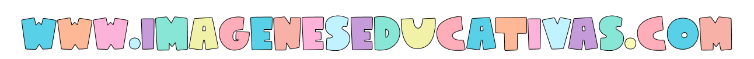 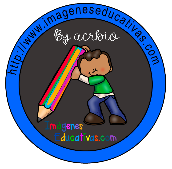 FICHA DESCRIPTIVA DEL ALUMNO
Nombre:___________________________
Curso___________ Fecha__/__/______
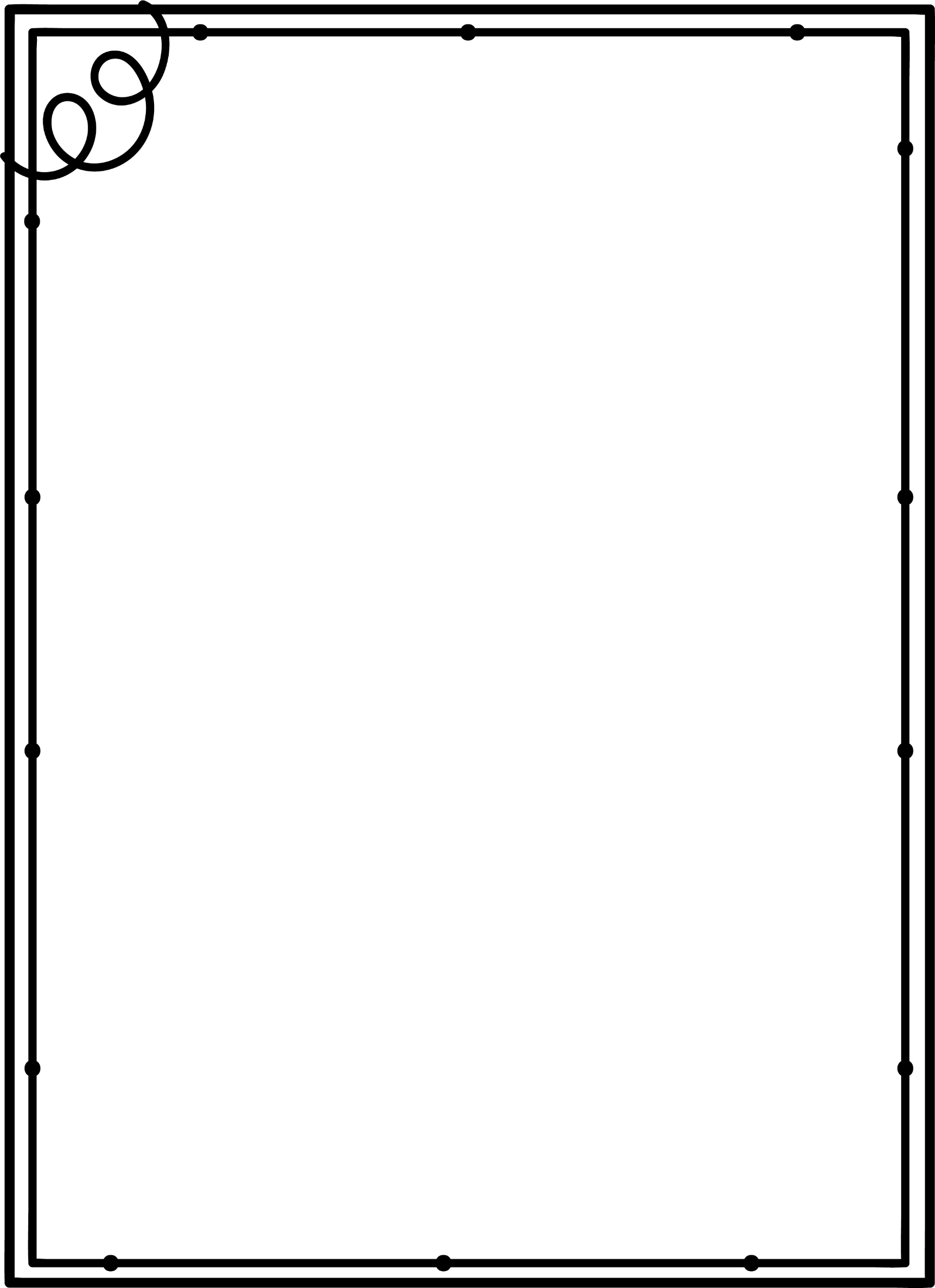 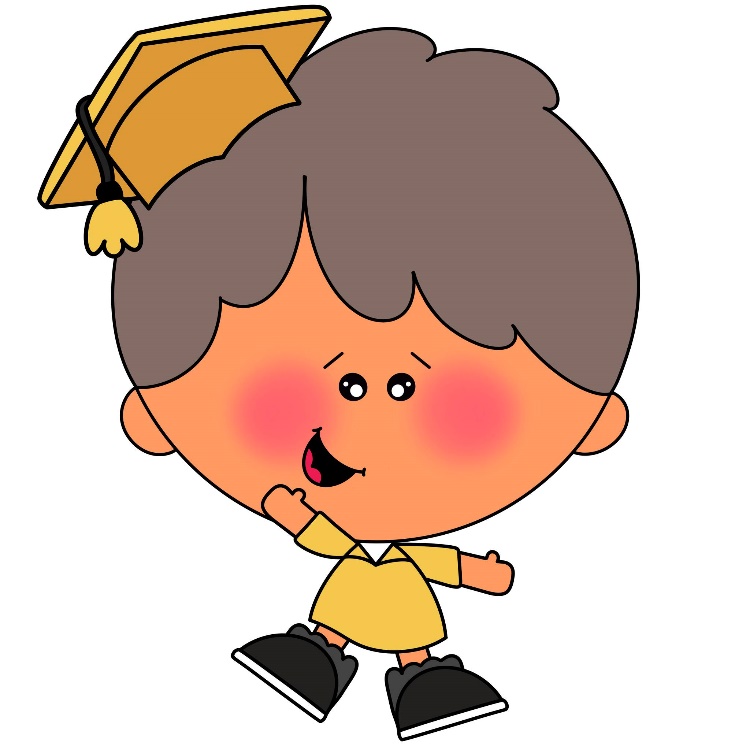 OBSERVACIONES
____________________________________________________________________________
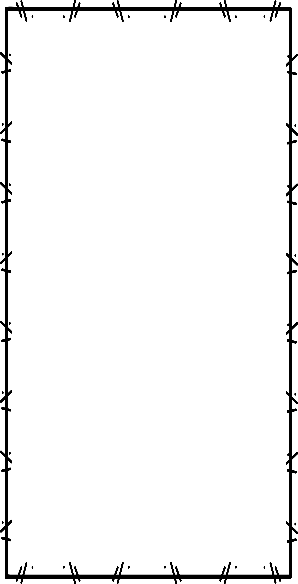 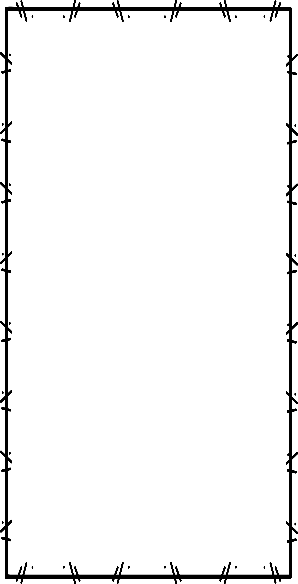 Fortalezas
Oportunidades
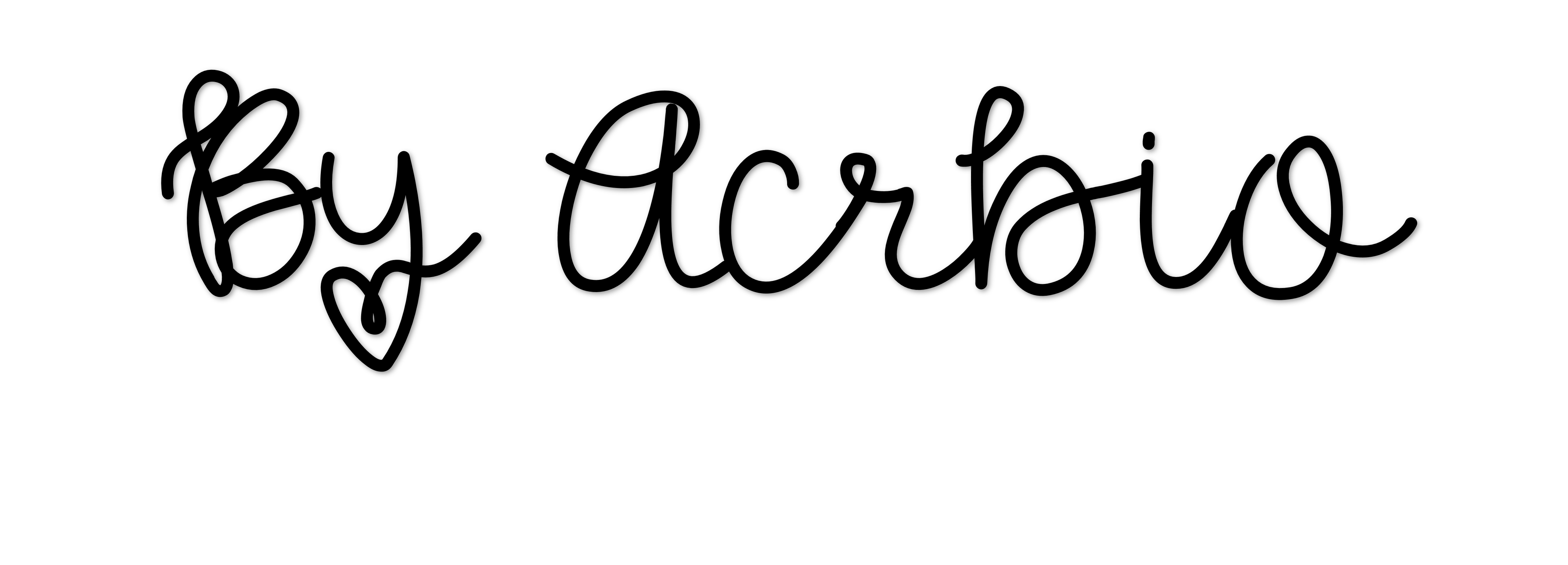 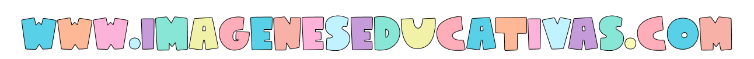 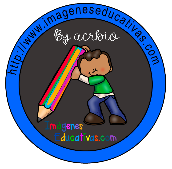 FICHA DESCRIPTIVA DEL ALUMNO
Nombre:___________________________
Curso___________ Fecha__/__/______
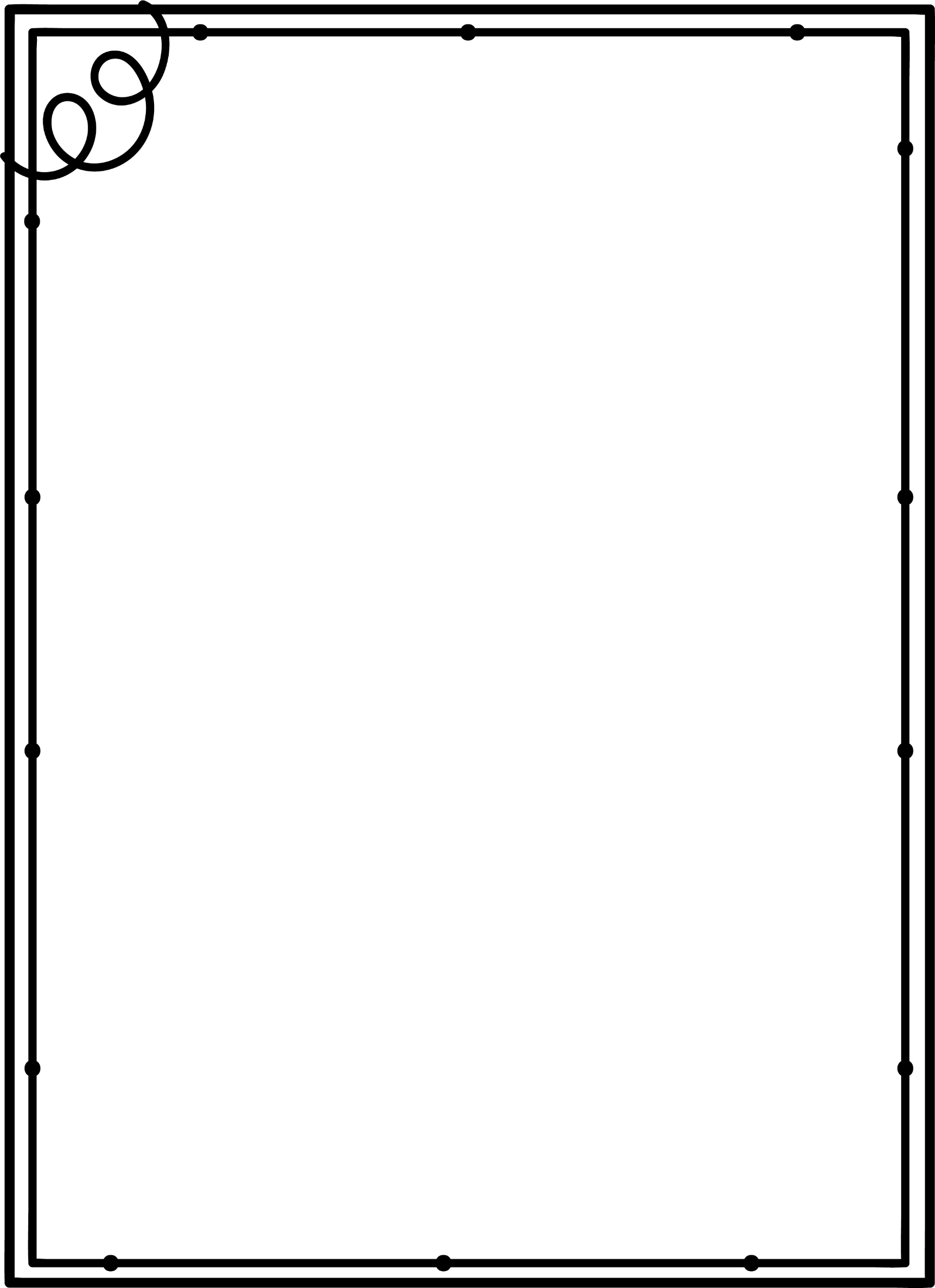 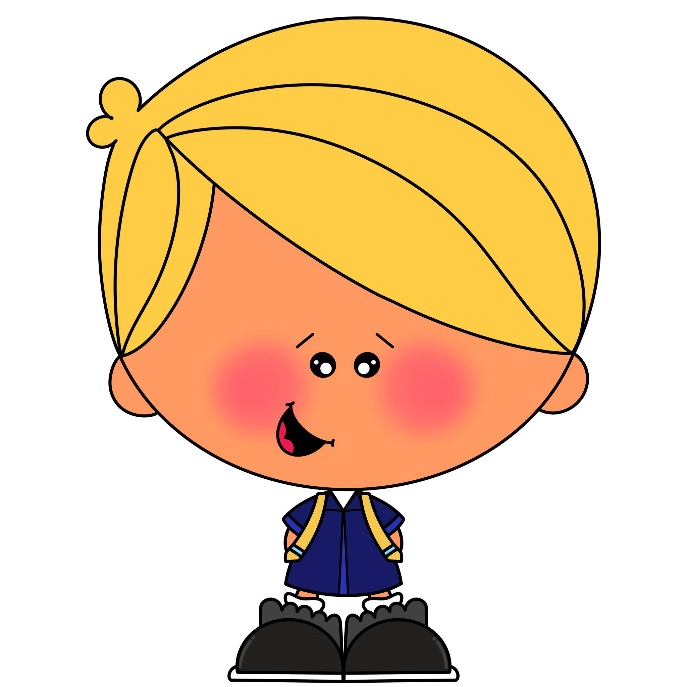 OBSERVACIONES
____________________________________________________________________________
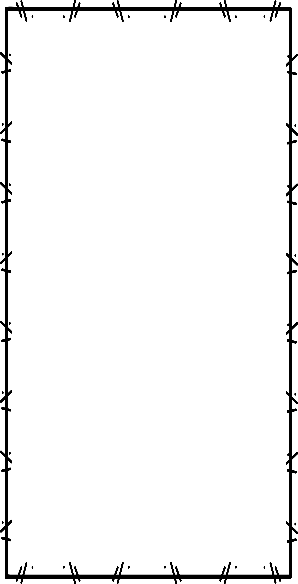 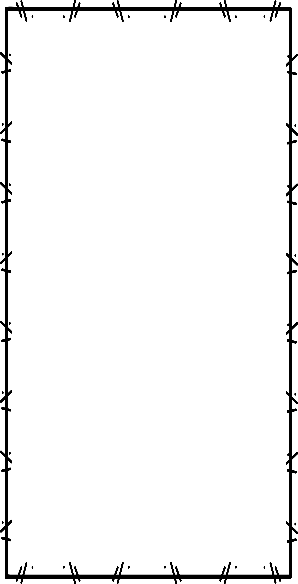 Fortalezas
Oportunidades
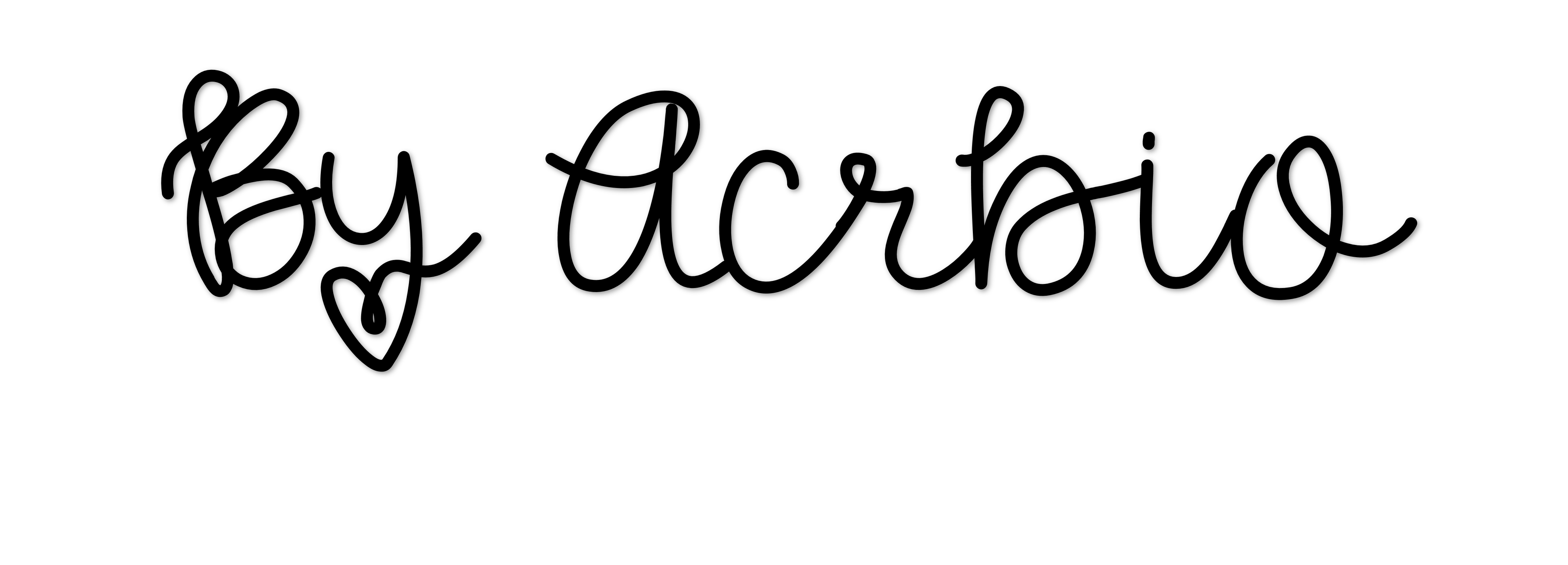 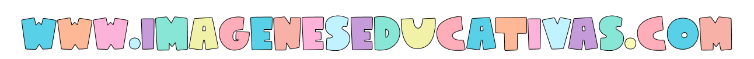 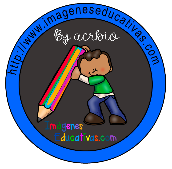 FICHA DESCRIPTIVA DEL ALUMNO
Nombre:___________________________
Curso___________ Fecha__/__/______
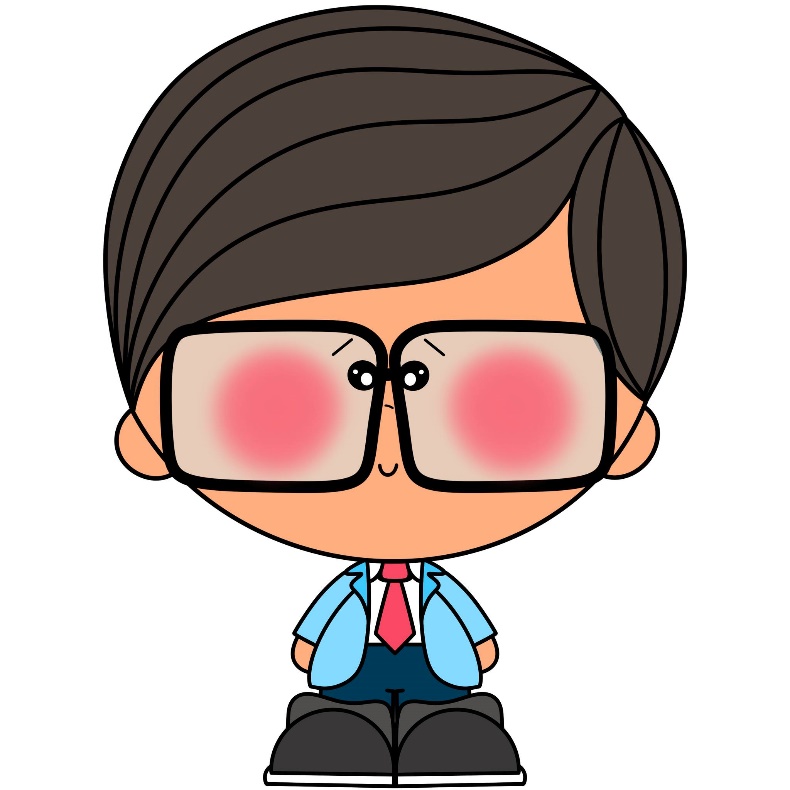 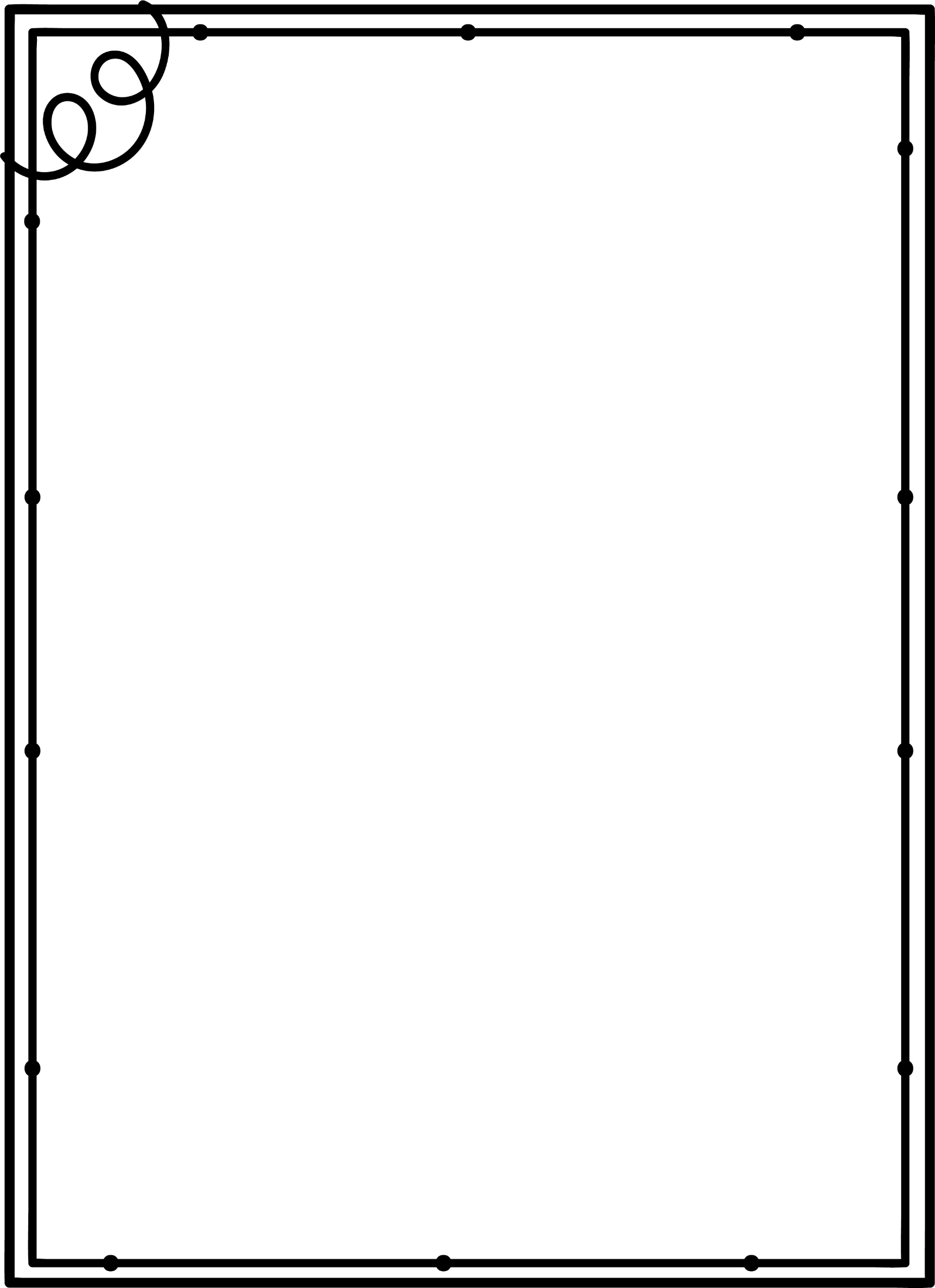 OBSERVACIONES
____________________________________________________________________________
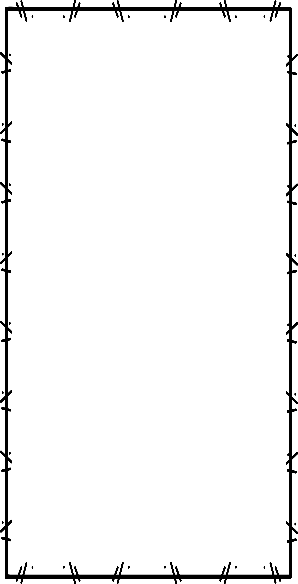 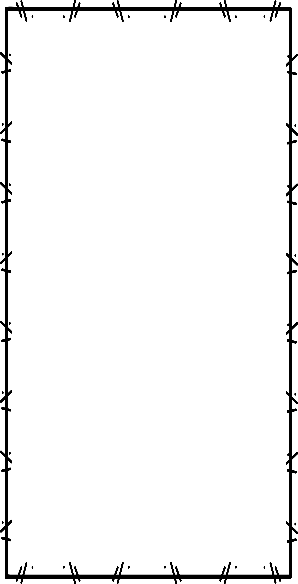 Fortalezas
Oportunidades
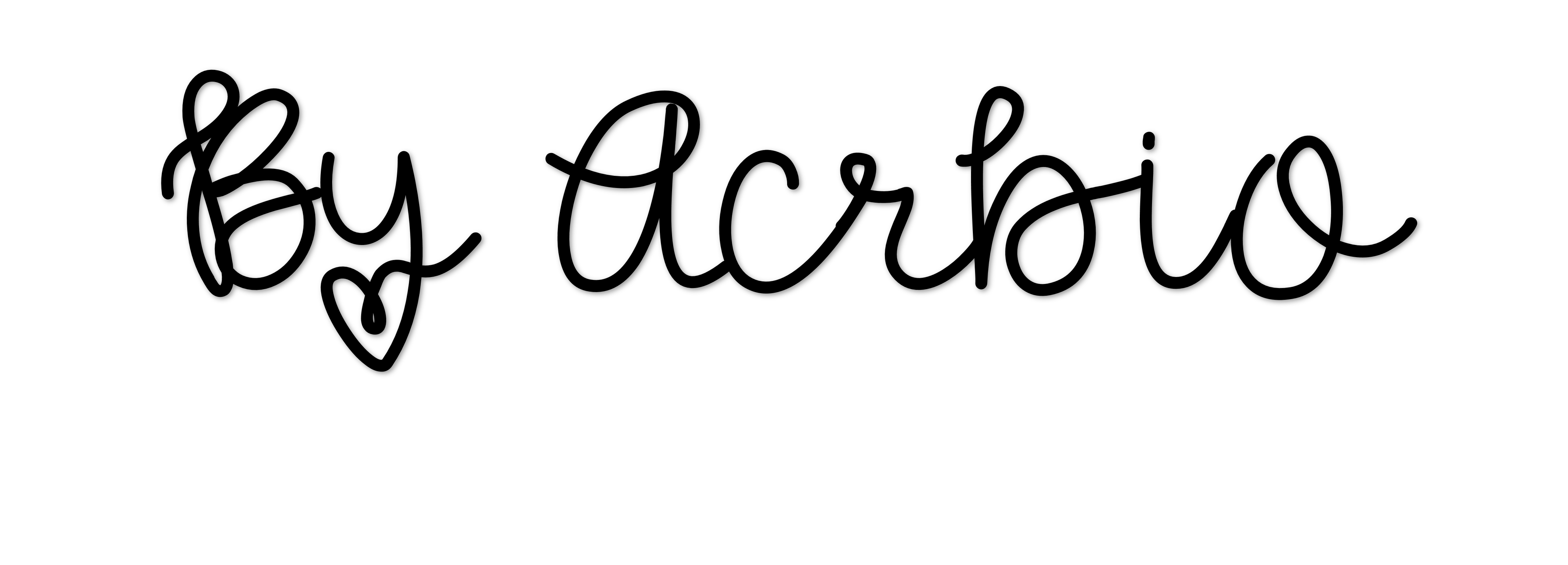 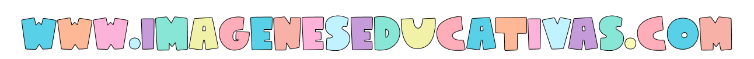 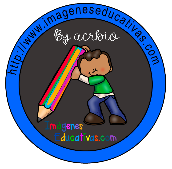 FICHA DESCRIPTIVA DEL ALUMNO
Nombre:___________________________
Curso___________ Fecha__/__/______
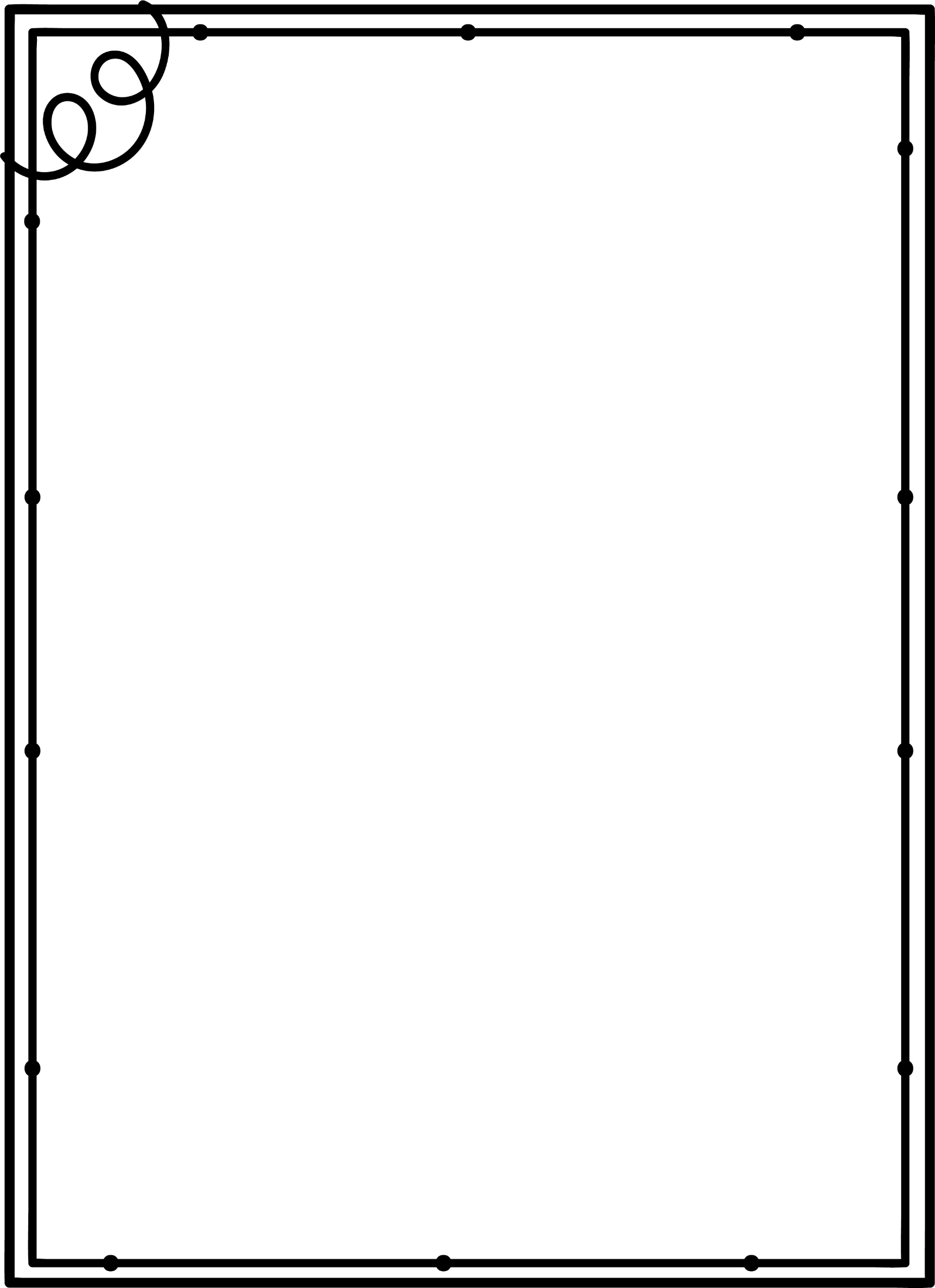 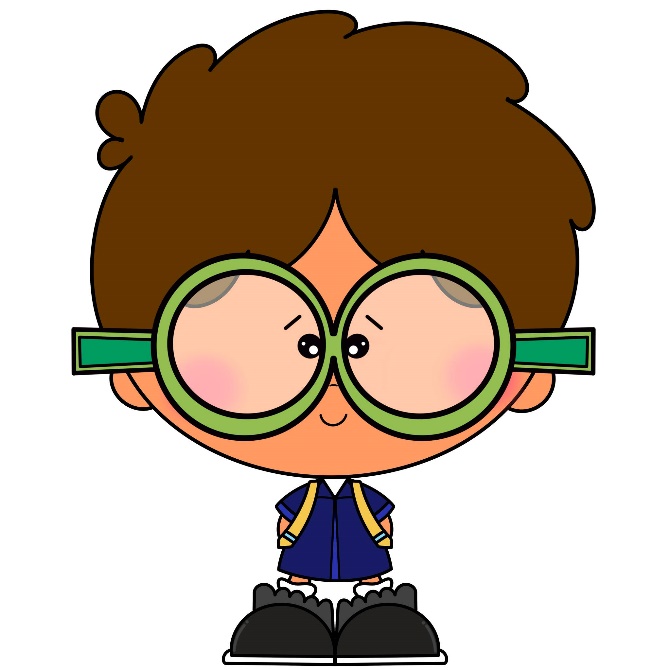 OBSERVACIONES
____________________________________________________________________________
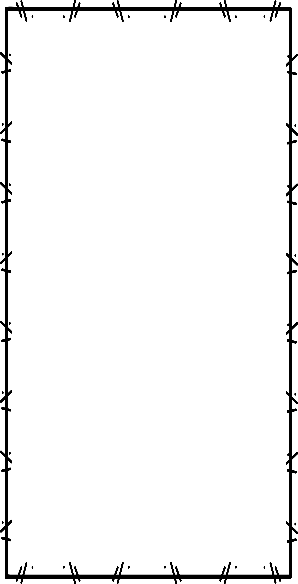 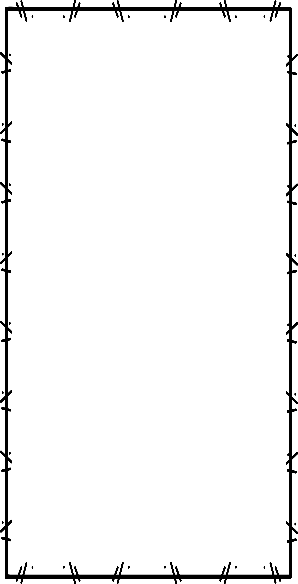 Fortalezas
Oportunidades
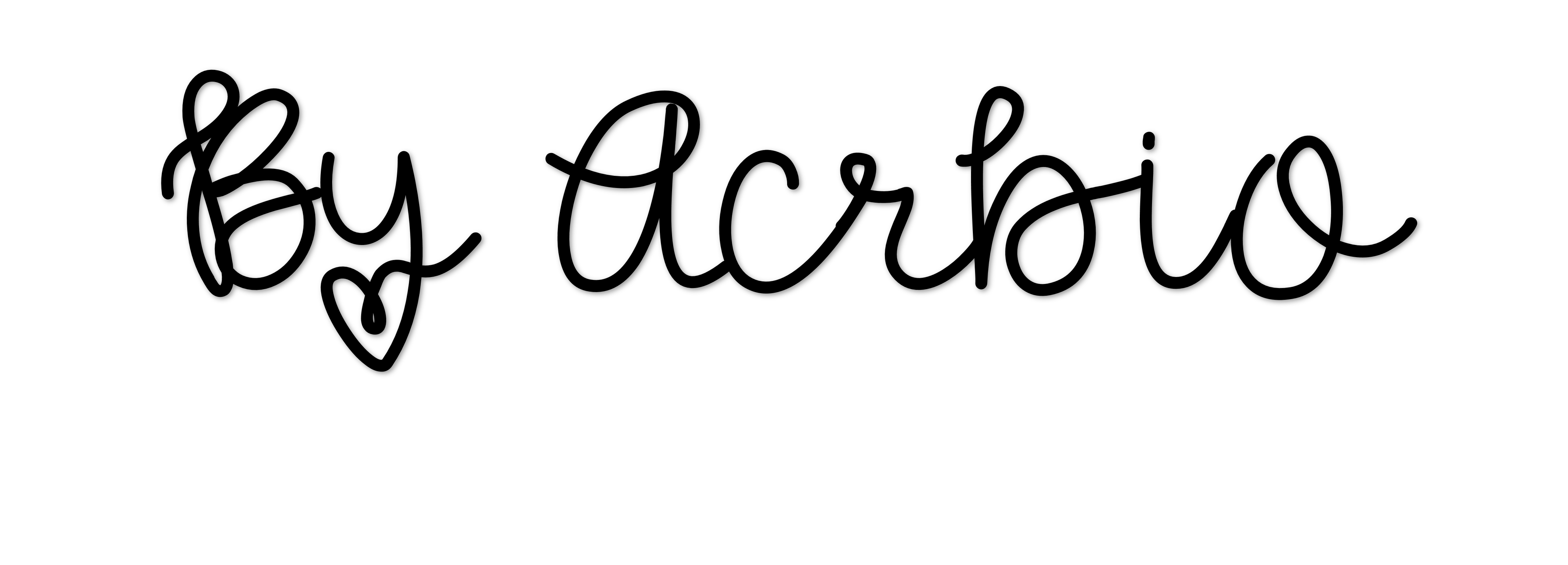 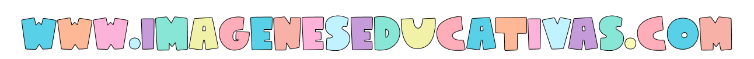